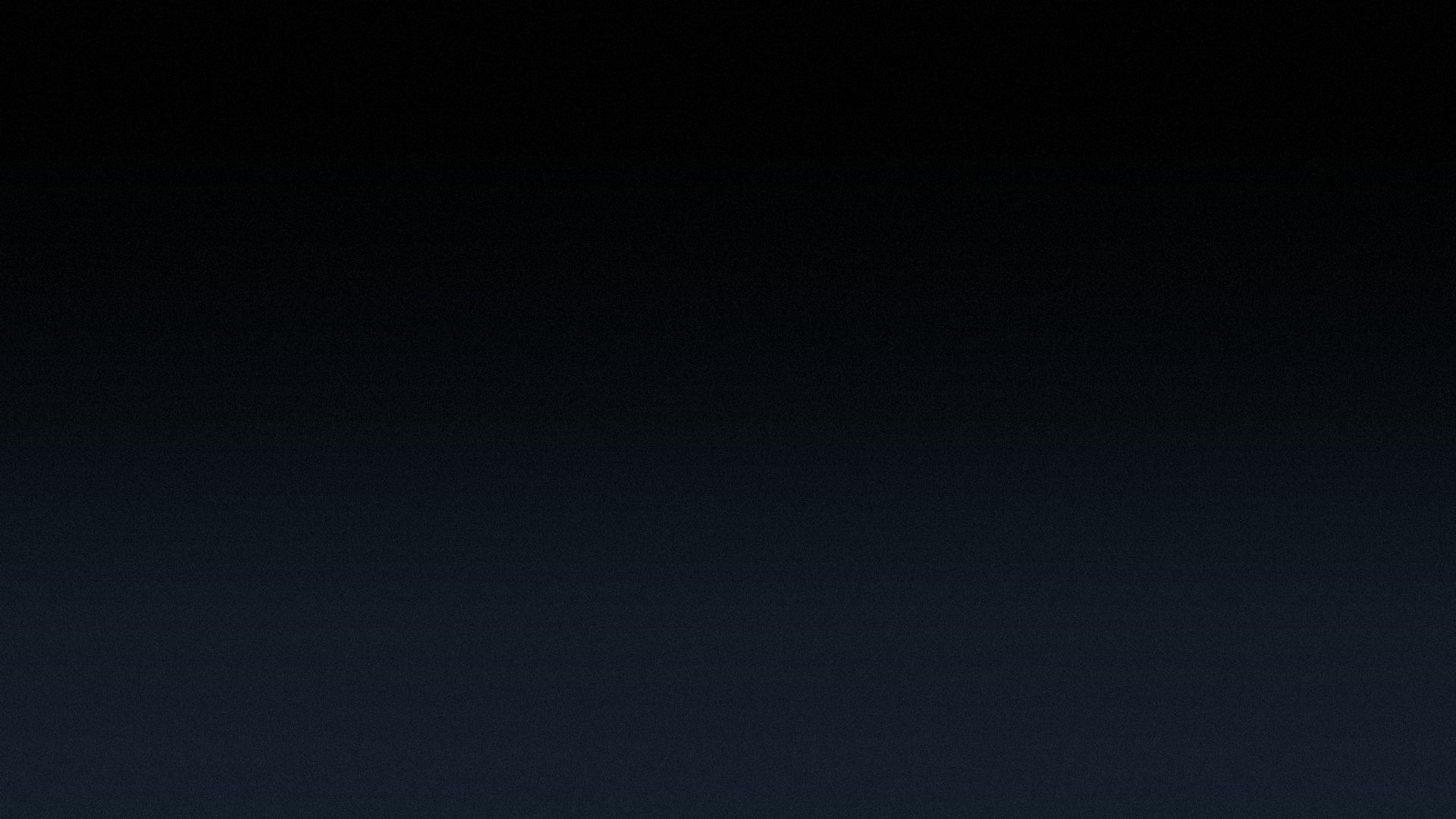 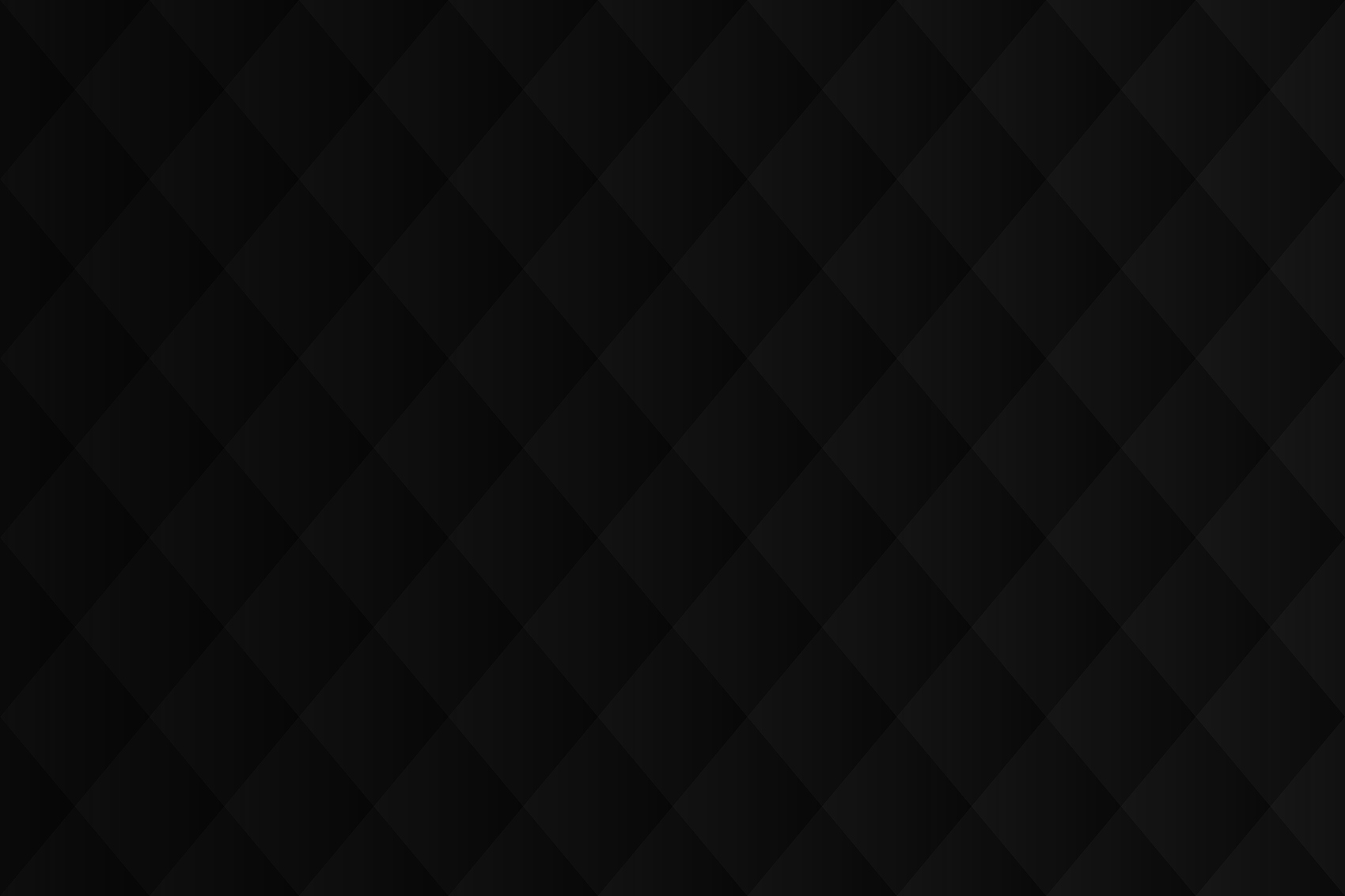 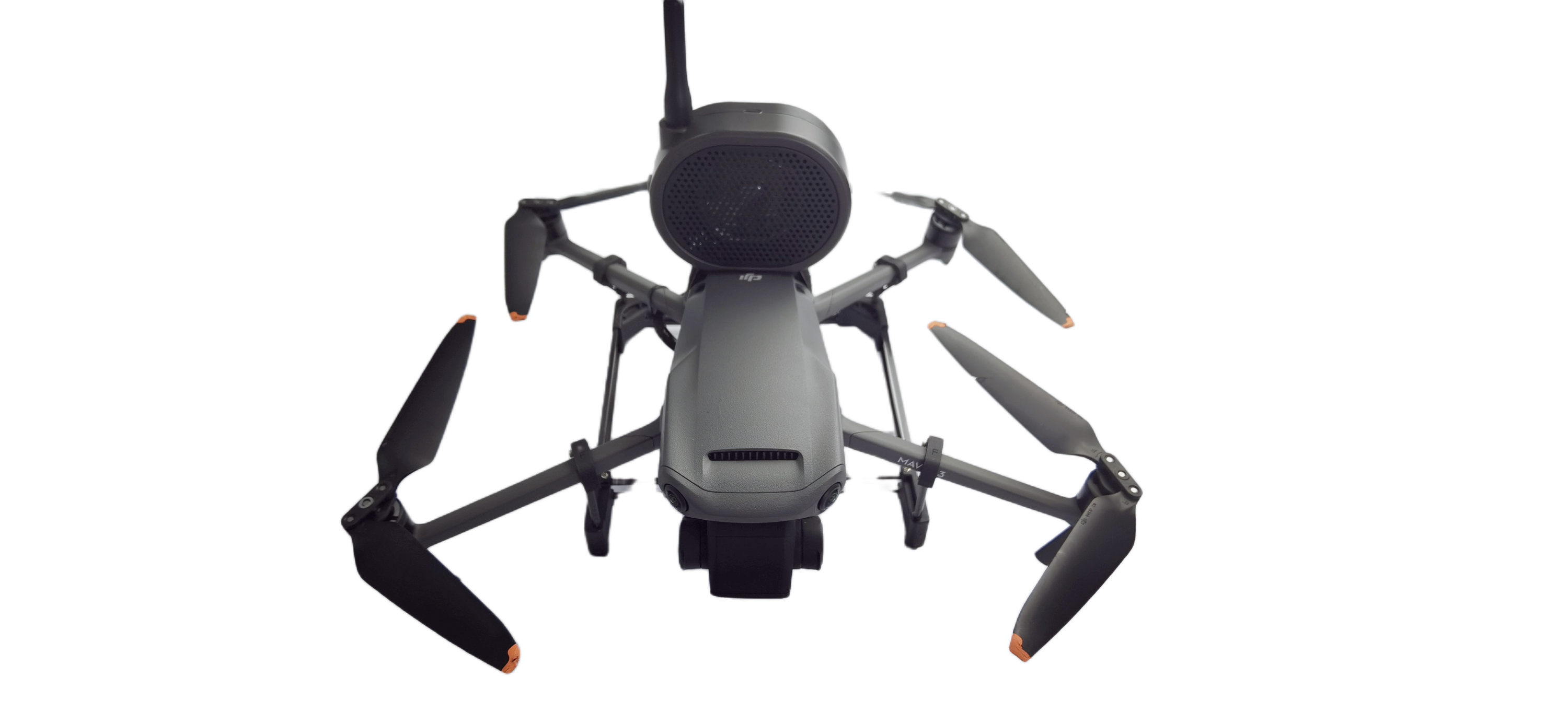 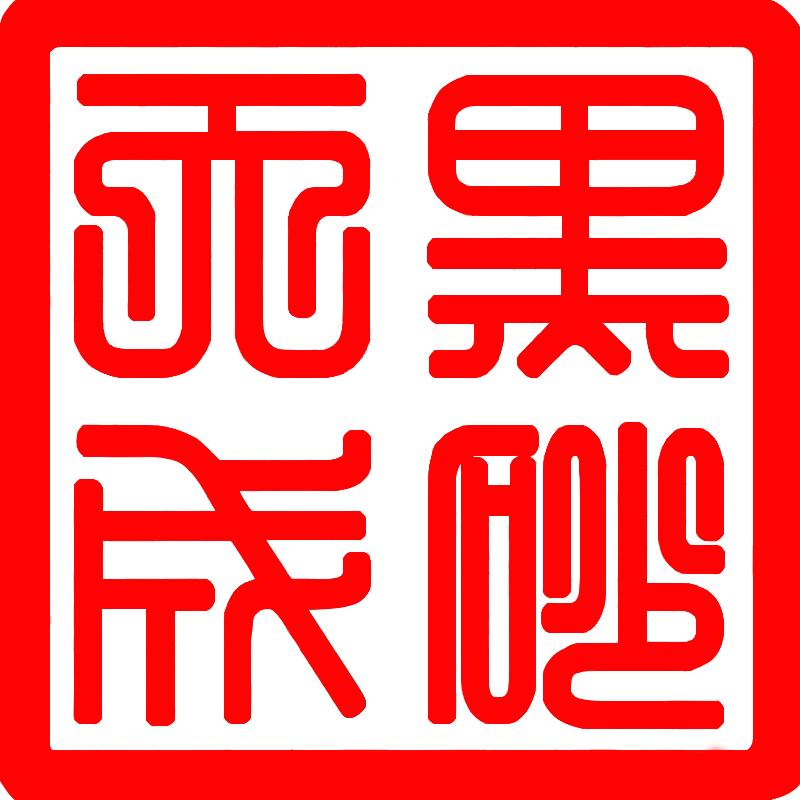 黒砂科技製品カタログ
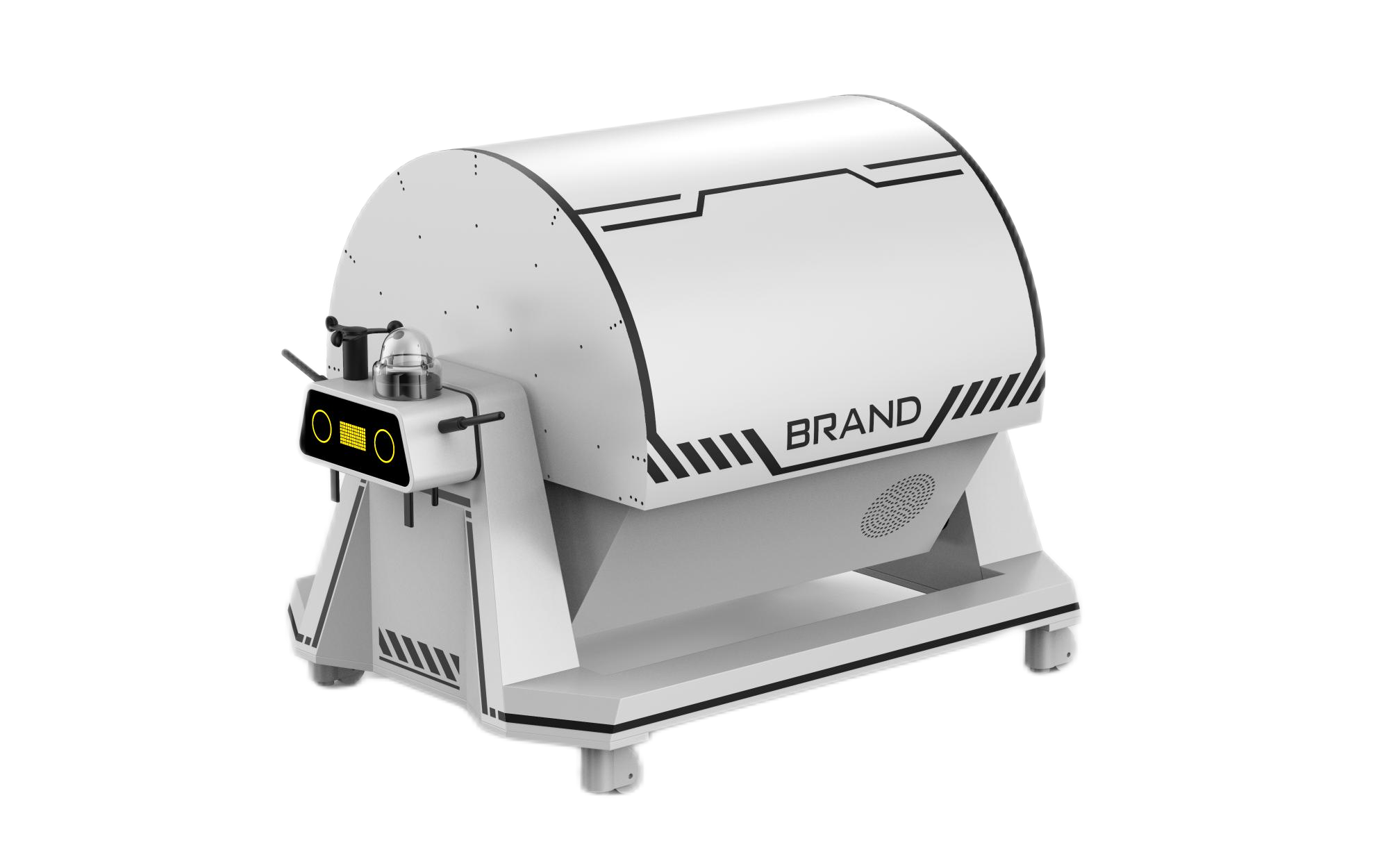 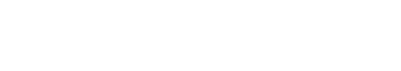 2022年12月
深圳黒砂科技有限公司
黒砂科技
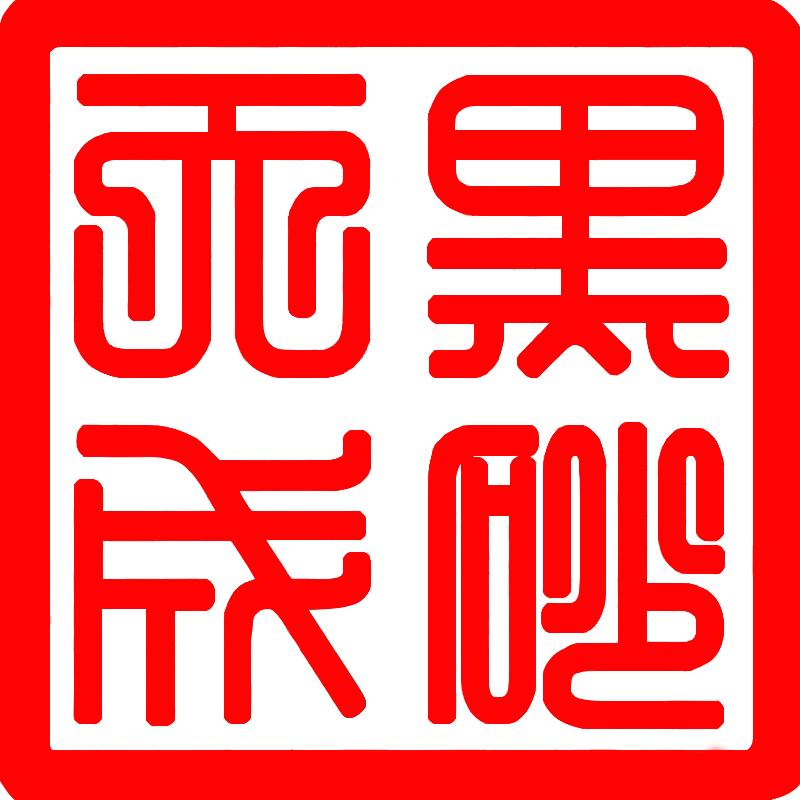 ロボットのための「マンションデベロッパー」
ロボット充電のワンストップソリューションプロバイダー
04
01
02
03
企業情報
開発者サポート
ハードウェア
ソリューション
For developer
About Us
Solution
Hardware Platform
ソリューション
Solution
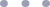 1.1 産業向けソリューション（SDKあり）
1.1.1 DSTATION - F135
1.1.2 DSTATION - F80
1.1.3 DSTATION - F50
1.1.4 DTOWER
1.2 一般向けソリューション（SDKなし）
1.2.1 DNEST3 - H50
1.2.2 DCAP - H17
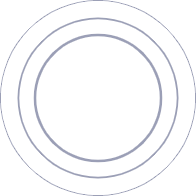 01
産業向けソリューション
1.1.1 DSTATION - F135    対応機種M300
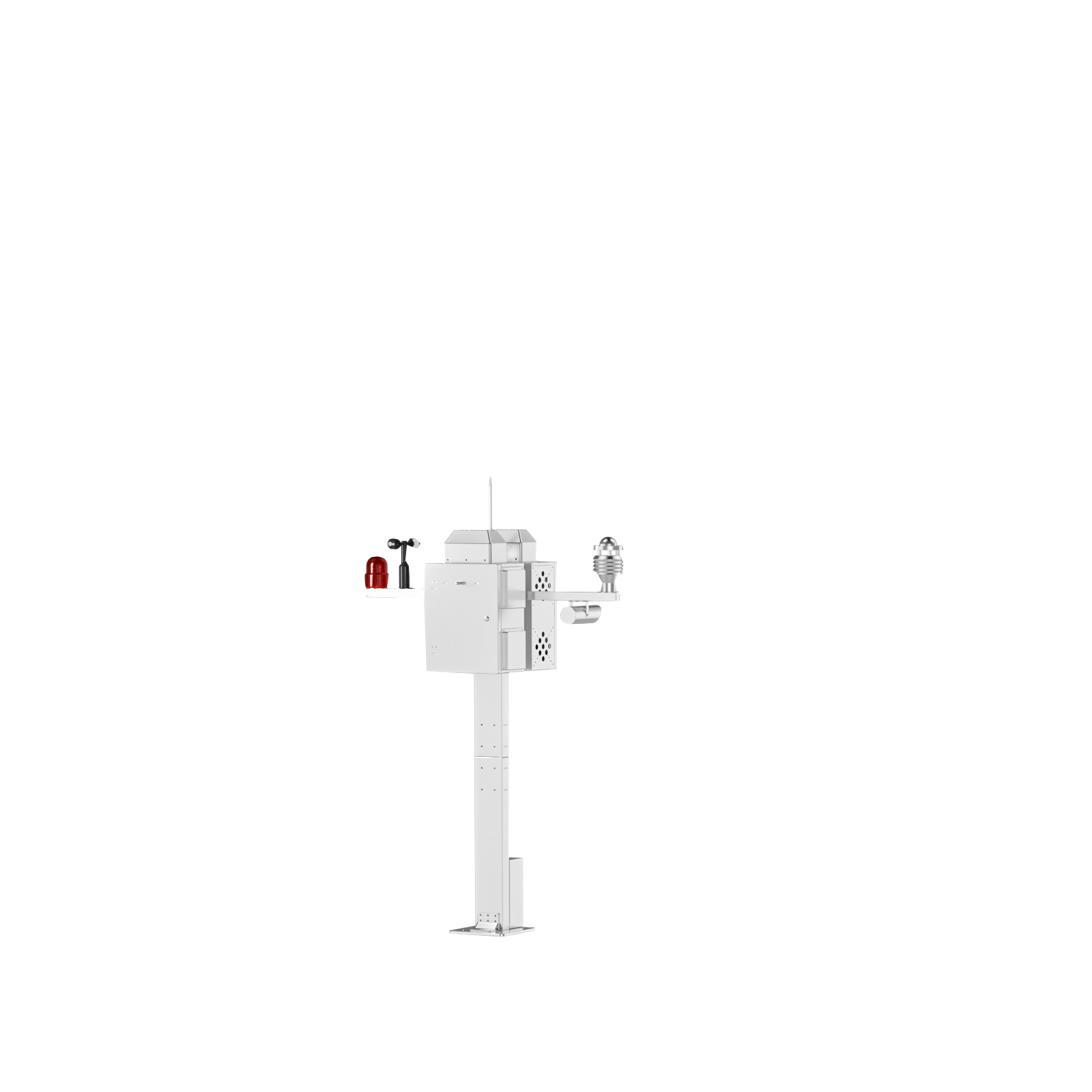 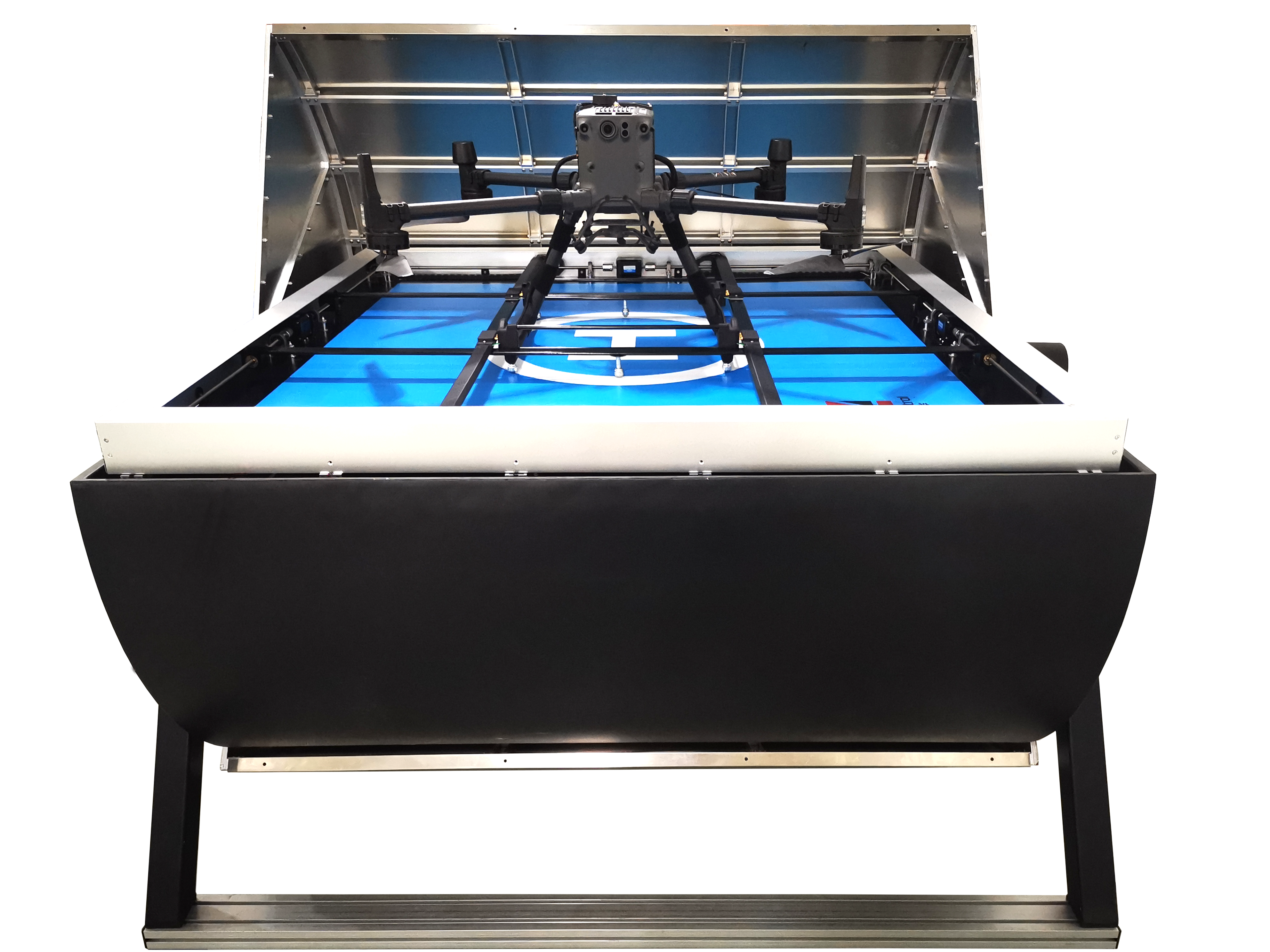 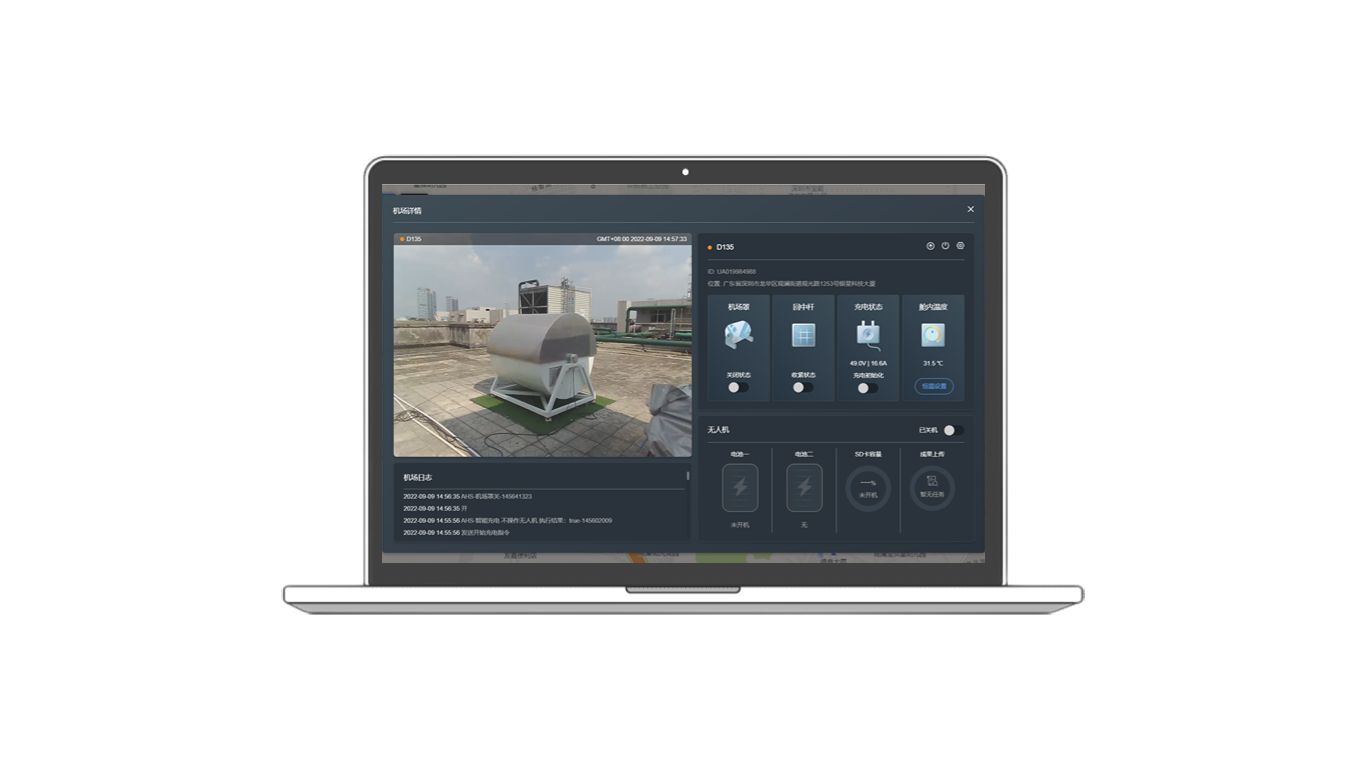 ドローンポートD135
運行管理システムFreesky
ドローン・コントロールタワーT3
大画面のマルチディスプレイで制御を便利に
スケジュール設定タスクやチームマネジメントに対応
遠隔制御可能
ドローンの電源制御も充電も自動的に
鉱山での監視・管理や森林観測、送電設備点検、河川観測など様々な業務で活躍できる
1.1.2 DSTATION - F80   対応機種Mavic 2 & Mavic 2 Enterprise
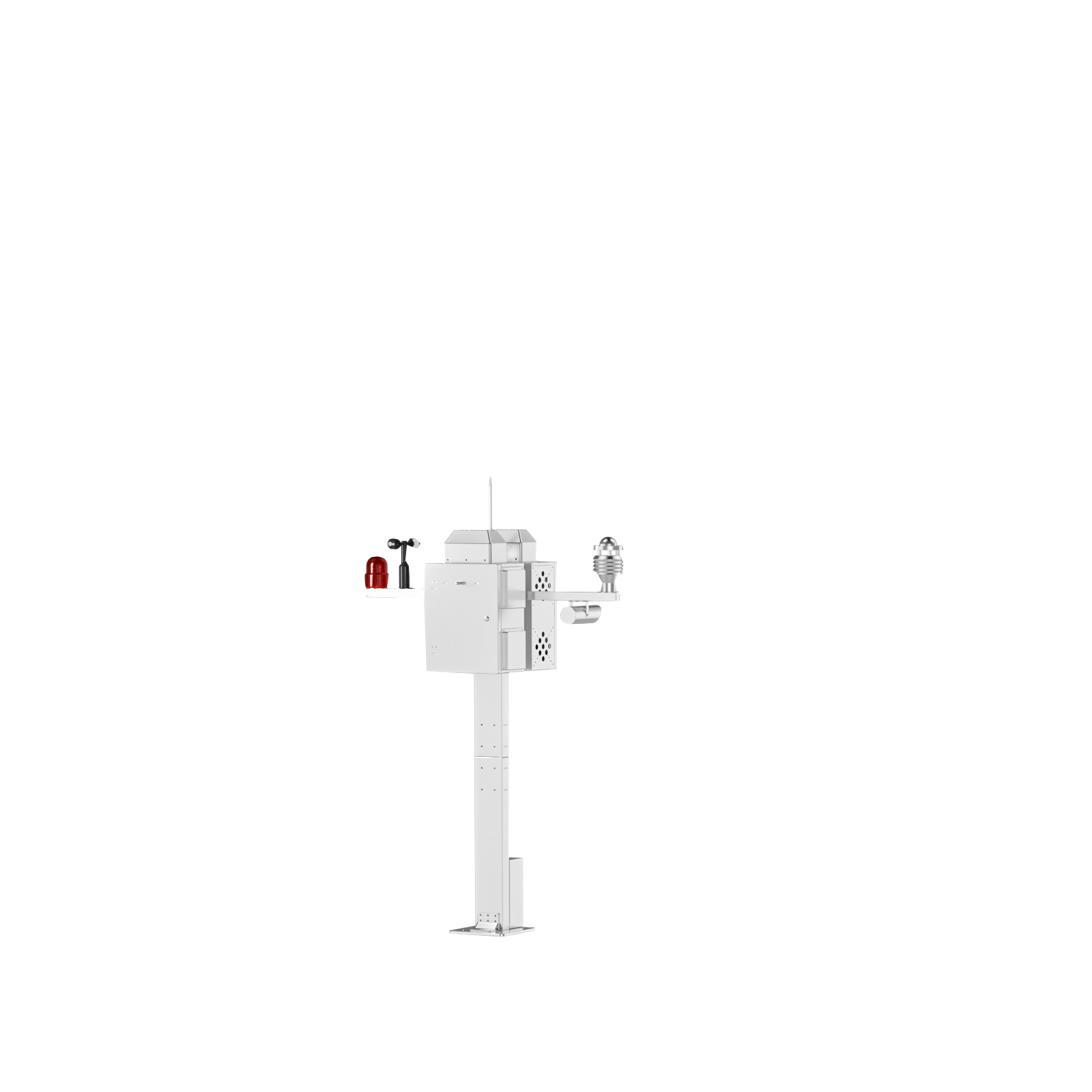 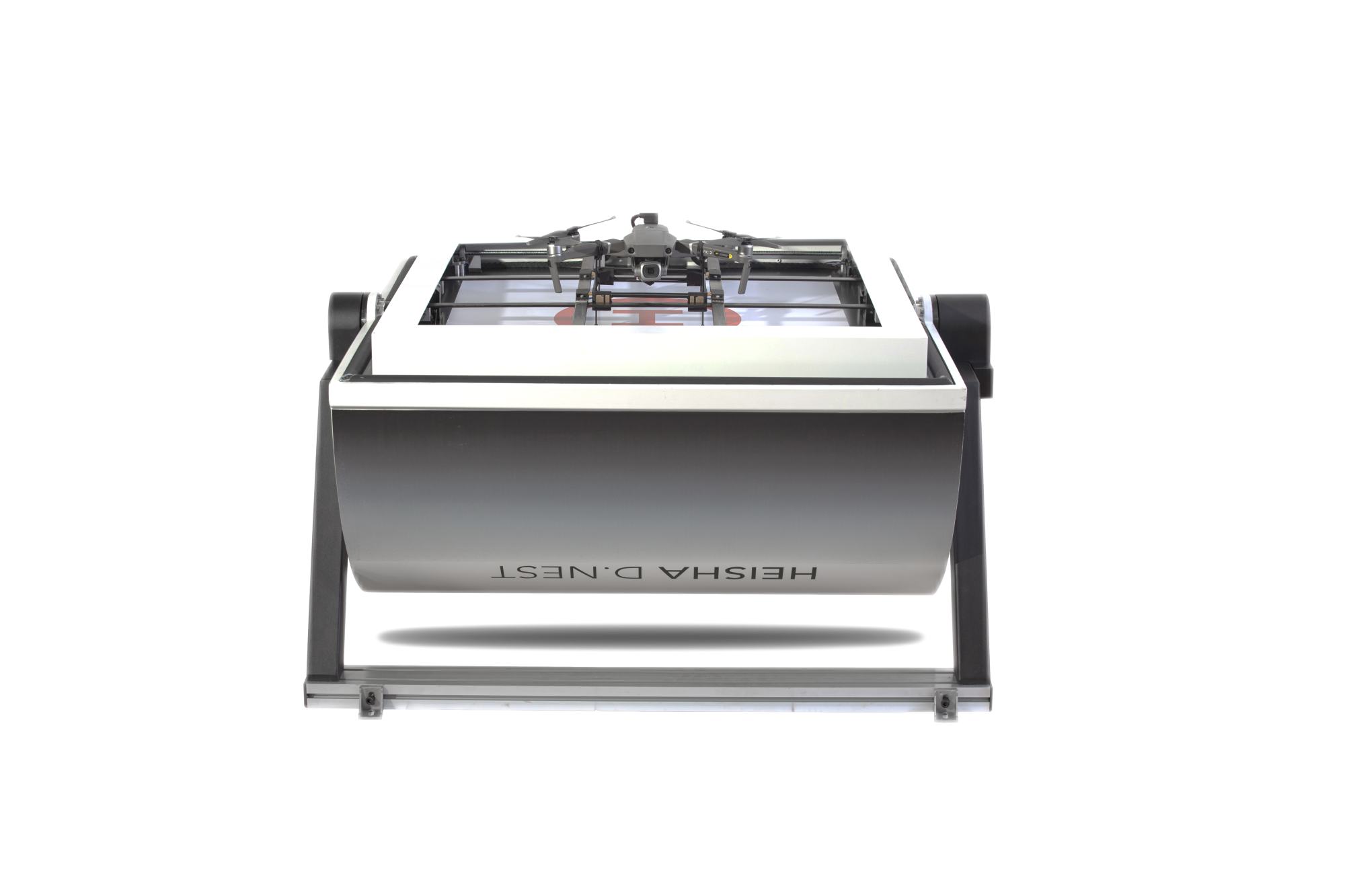 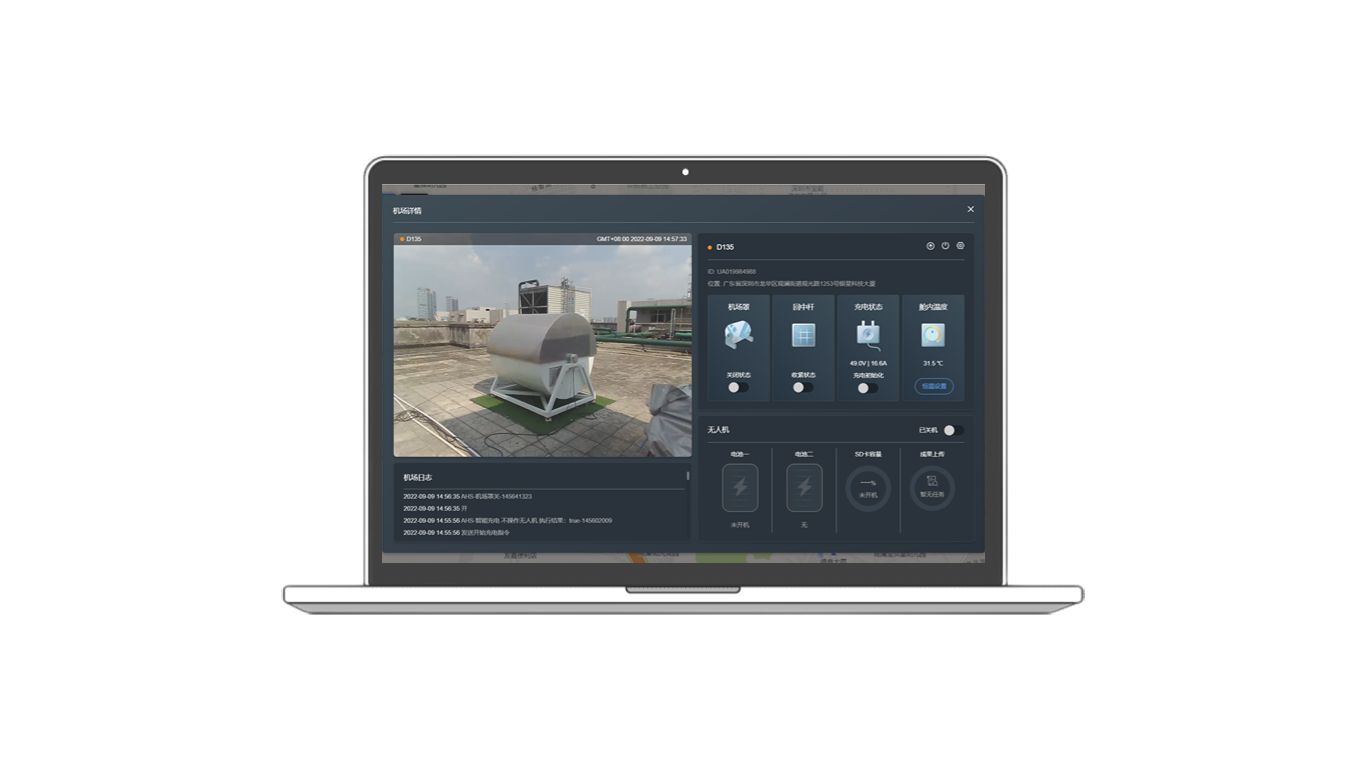 運行管理システムFreesky
ドローン・コントロールタワーT3
ドローンポートD80
鉱山での監視・管理や森林観測、送電設備点検、河川観測など様々な業務で活躍できる
ピンポイント着陸
スケジュール設定タスクやチームマネジメントに対応
遠隔制御可能
ドローンの電源制御も充電も自動的に
1.1.3 DTower    対応機種Mavic & Air 2S &  Enterprice
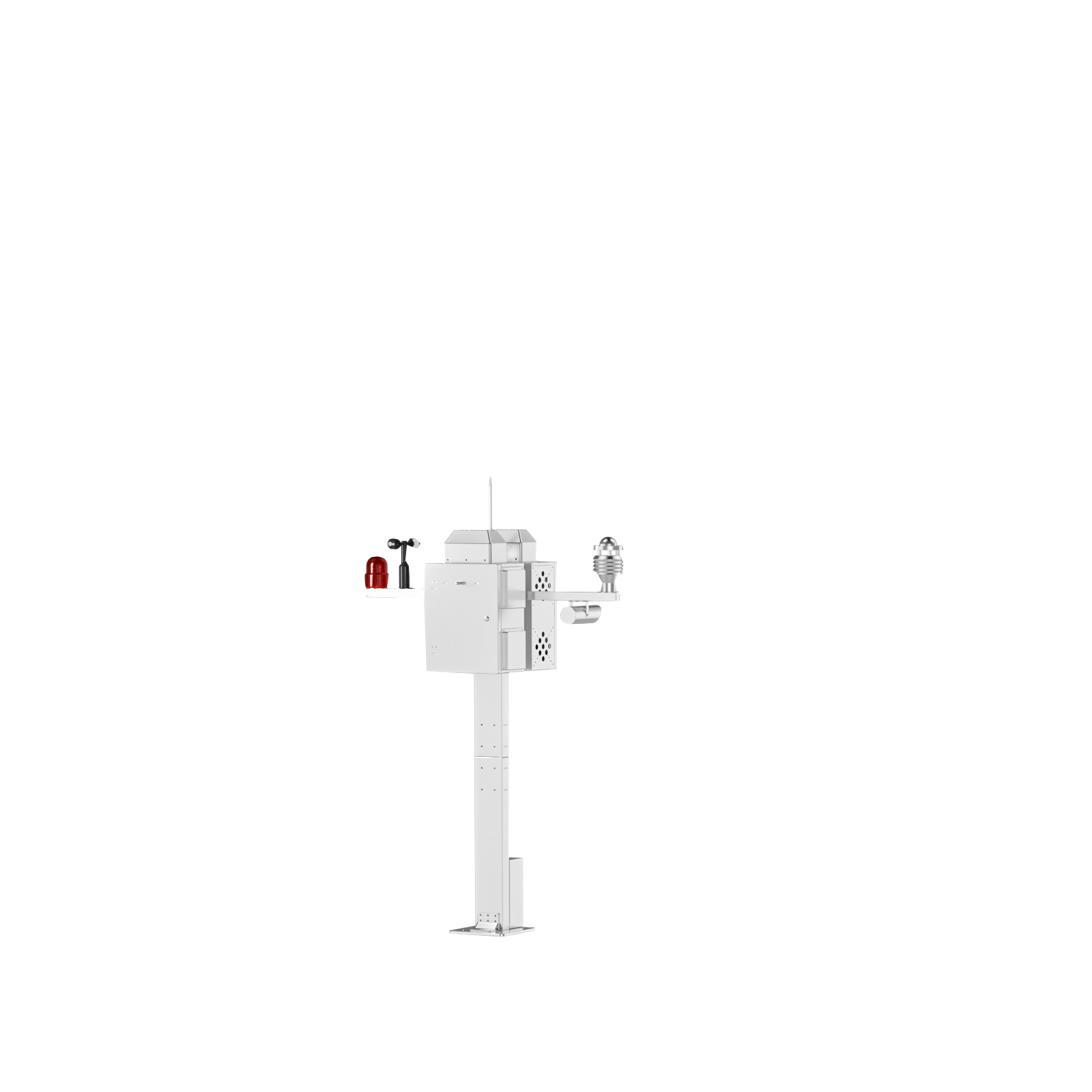 遠隔制御可能
ウェイポイントミッションやスケジュール設定タスク、チームマネジメントに対応
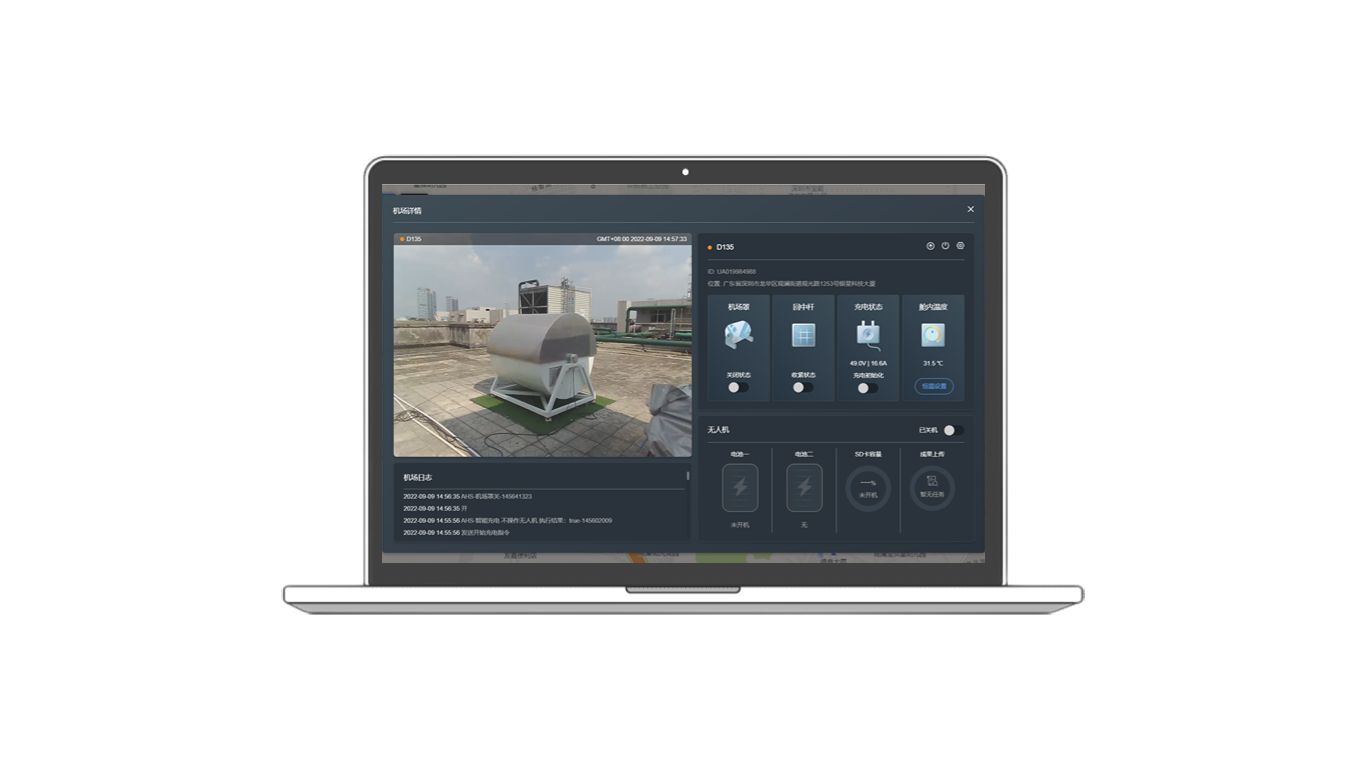 人が介在する業務に向いている
優れたコスパ
半自動タイプ
ドローン・コントロールタワーT3
運行管理システムFreesky
一般向けソリューション
1.2.1 DNEST3 - H50   対応機種Mini
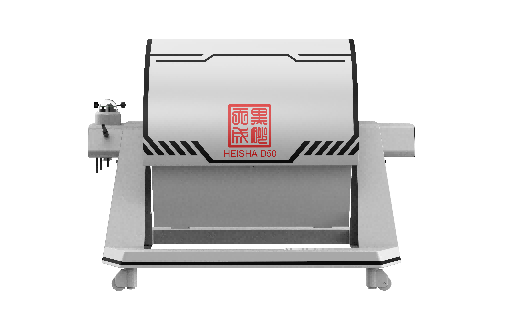 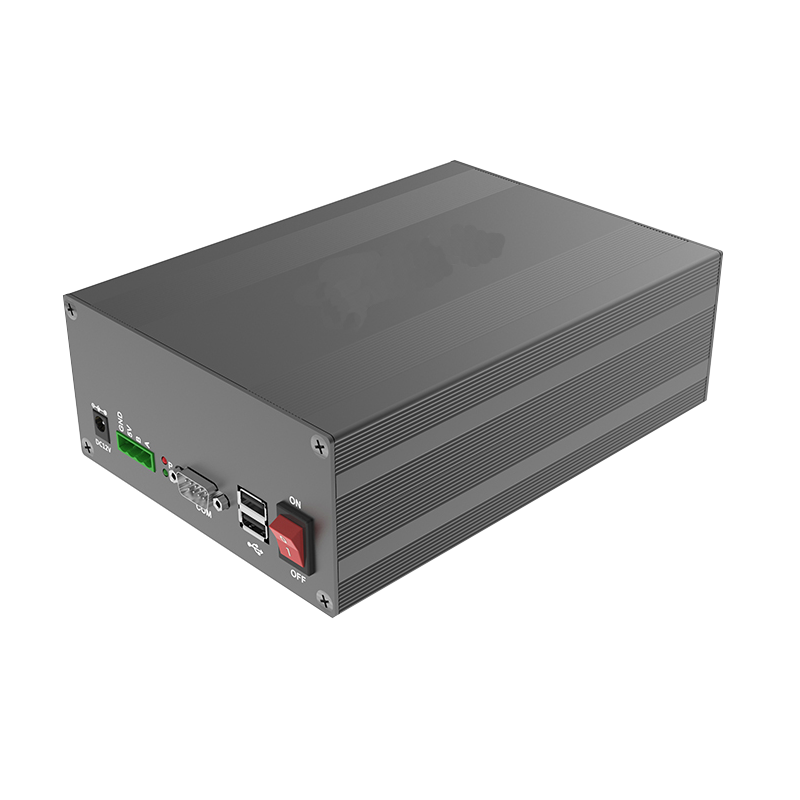 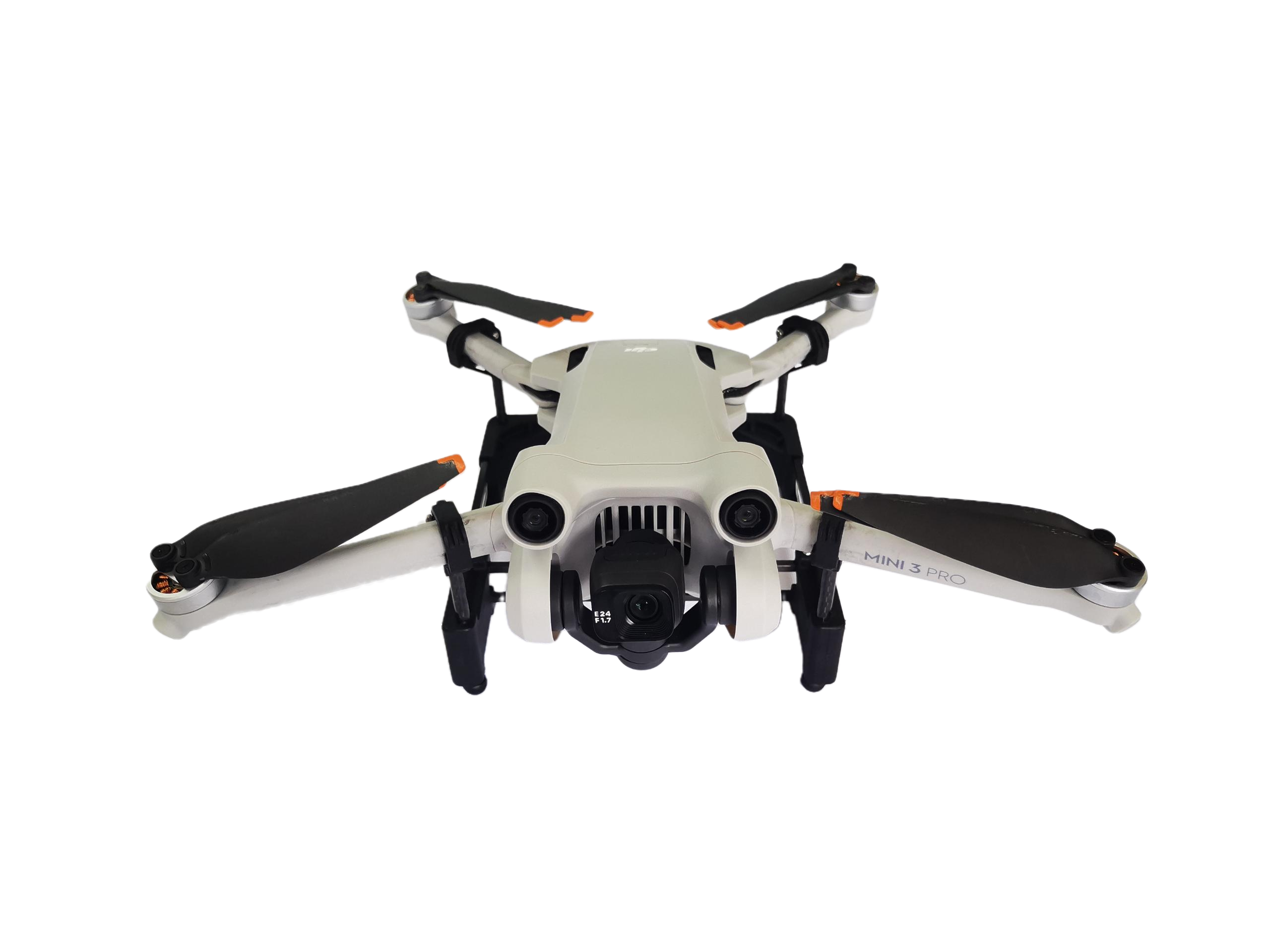 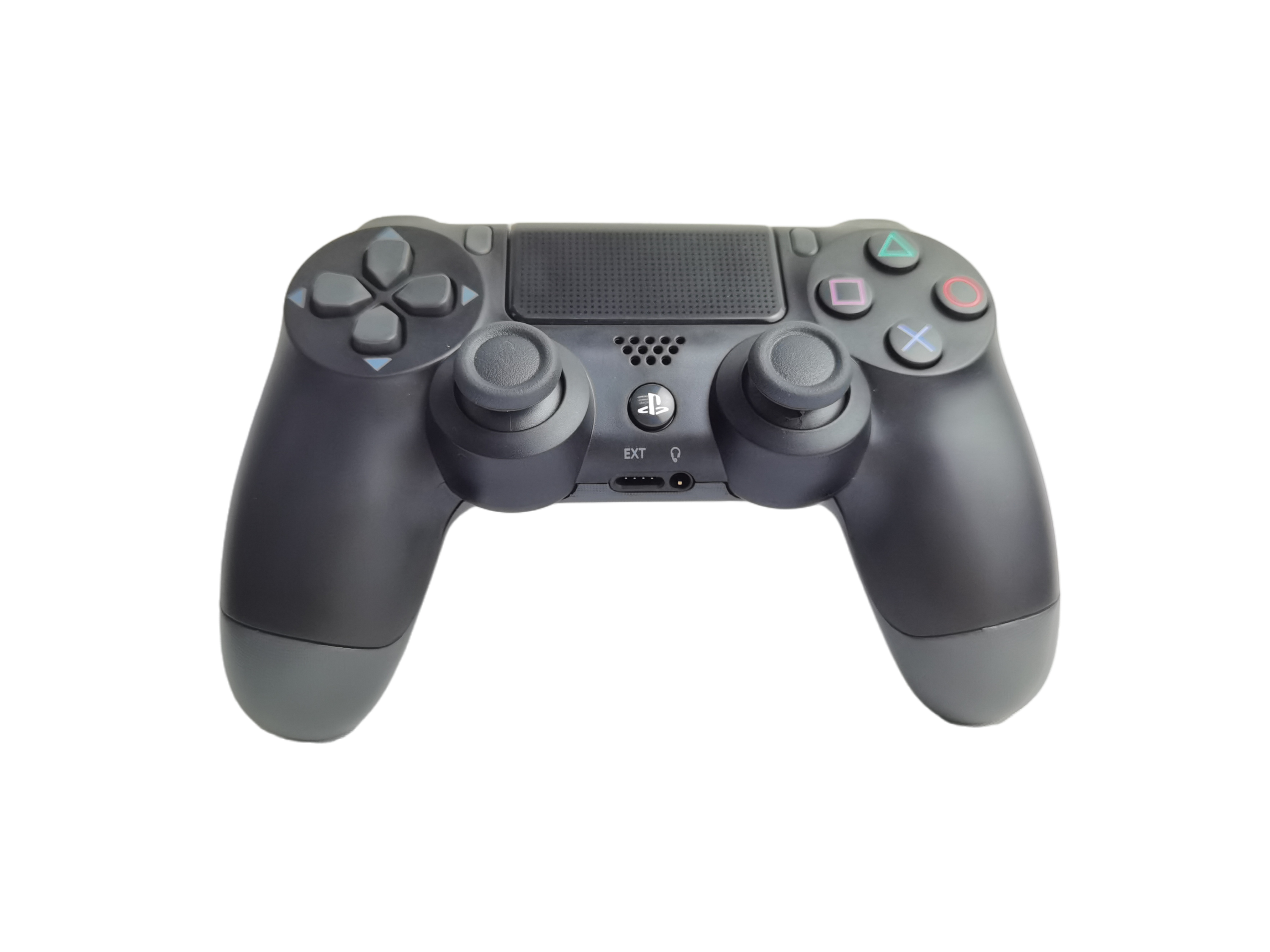 ブラックボックス+コンソール
Mini 3
ドローンポートD50
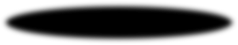 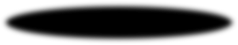 巡回がより効率的に
   UAVを用いれば、2平方キロメートル範囲内の巡回とターゲット検知は10分以内で遂行可能。従来のソリューションと比べて効率が高い。
 任務遂行がより迅速に
   2キロ以外の目的地までの飛行に必要な時間はわずか5分。従来の交通機関より効率的で安全。
 データ収集がより便利に
   データ収集も従来より安全で便利。
1.2.1 DNEST3 - H50 対応機種Mavic 3
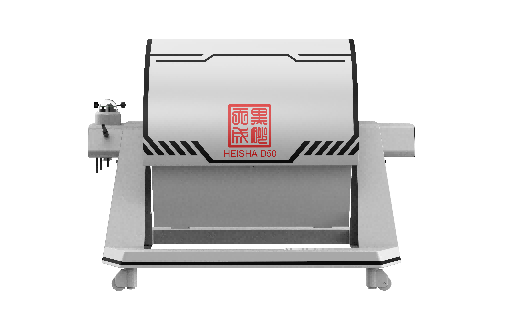 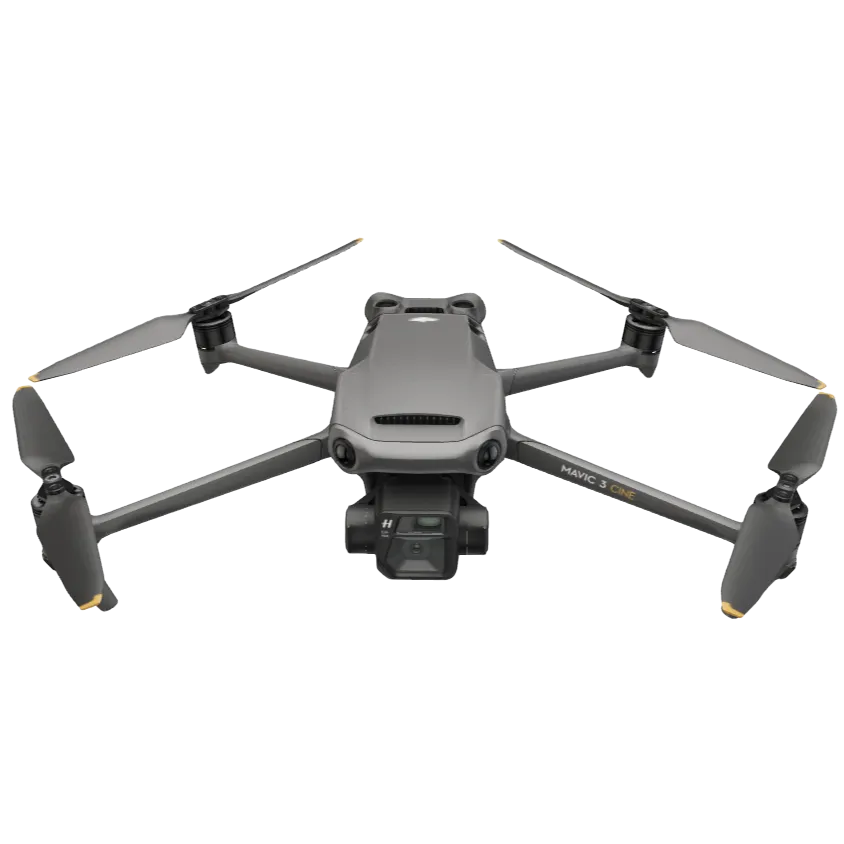 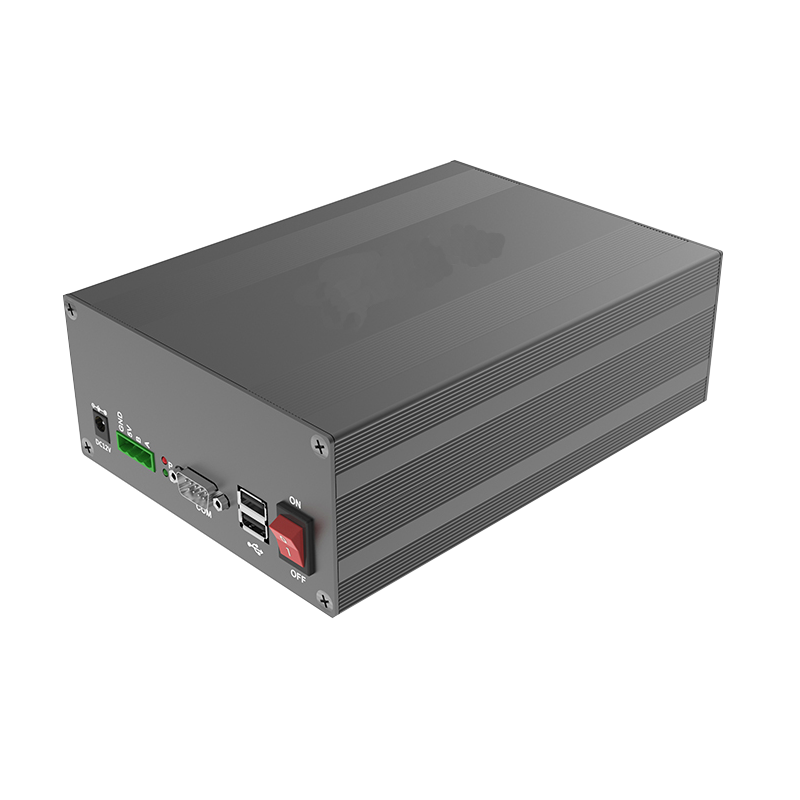 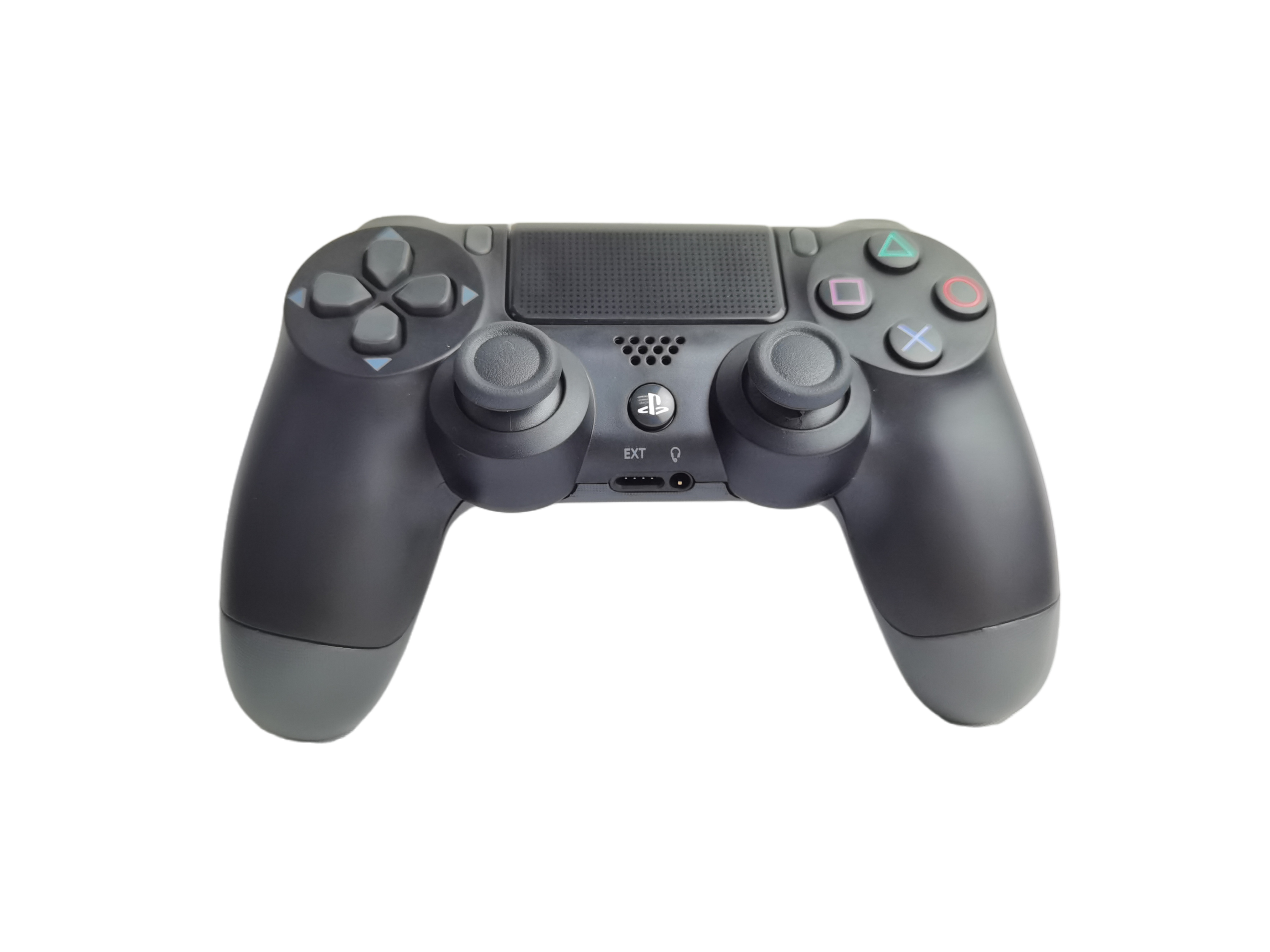 ブラックボックス+コンソール
Mavic 3
ドローンポートD50
拡声スピーカー搭載可能
環境モニタリング
飛行前点検も充電もワンタッチで
ドローンで撮影した高解像度映像のリアルタイム配信
ドローンの手動制御
ドローンポートの状態を映像で遠隔からモニタリング
PTZカメラ・コントロール機能
1.2.2 DCAP - H27
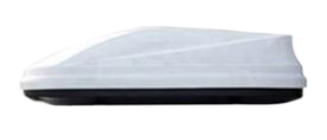 飛行前点検も充電もワンタッチで
ドローンで撮影した高解像度映像のリアルタイム配信
ドローンの手動制御
PTZカメラ・コントロール機能
Mavic 3に対応可能
スマート・ランディングギア付きタイプにグレードアップ可能
サイズ：132*80*27cm
重さ：45kg
材質：PC+ABS
電源電圧：DC24V
DSTATIONとDNESTの比較
ハードウェア
Hardware Platform
2.1 Dシリーズ
2.1.1 D50
    2.1.2 D80
2.1.3 D135
2.2 Rシリーズ
2.2.1 R80
2.2.2 R50
2.2.3 R80S
2.3 Vシリーズ
2.3.1 V200- VTOL
2.3.2 V200- 固定翼型ドローン対応
2.3.3  V200-物流用ドローン対応
2.3.4  V200-人型ロボット
2.4 Cシリーズ
2.4.1 C17
2.4.2 C28
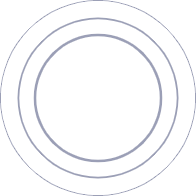 02
Dシリーズ
2.1.1 D50
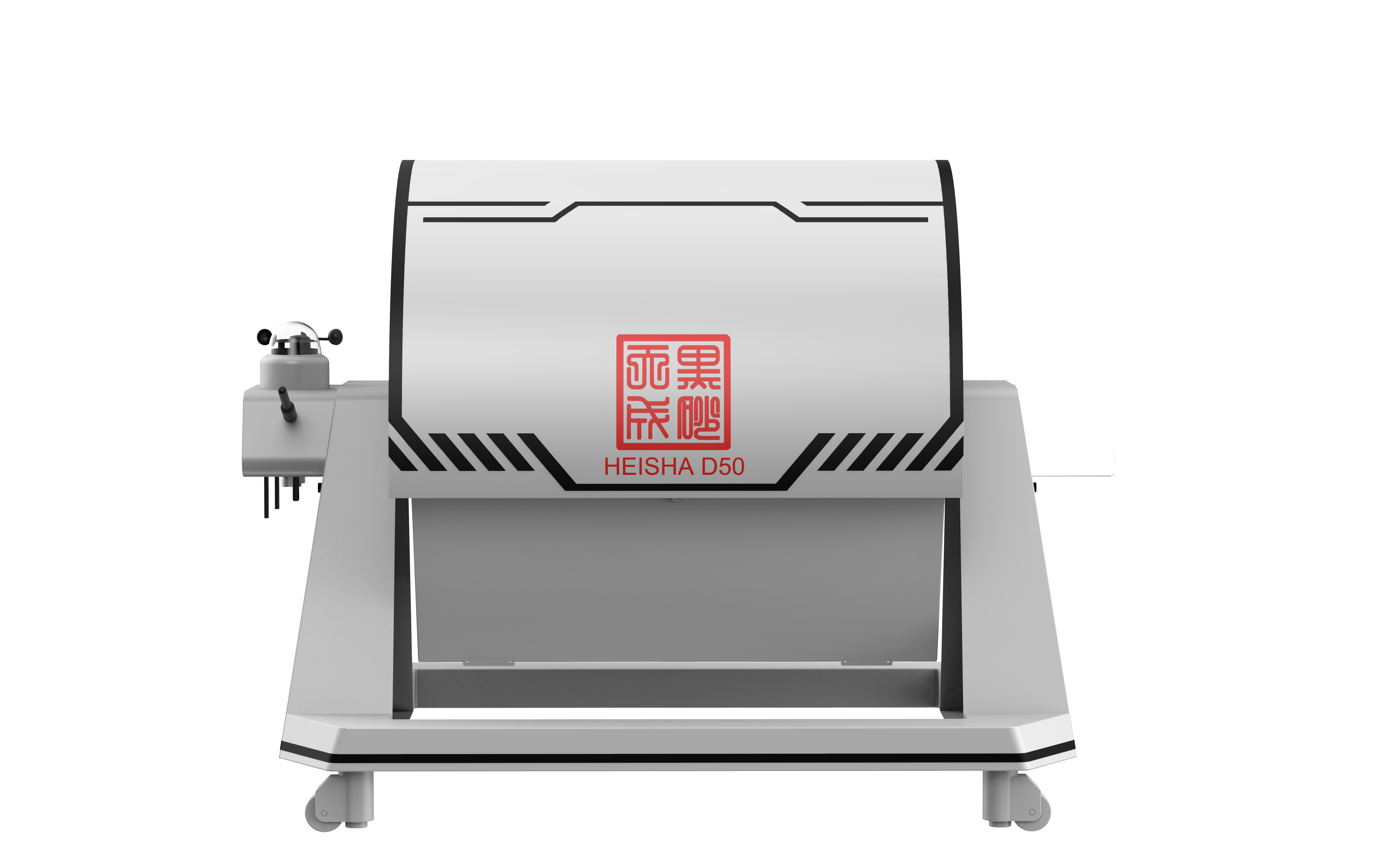 サイズ：
開いた状態（ウェザーステーションを含めない場合）916mm×700mm×447 mm            
閉じた状態（ウェザーステーションを含めない場合）916mm×700mm×685mm
安全安心な自動充電
ドローンの状態をリアルタイムで把握
重さ 55KG   
IP55
バッテリータイプ2S-4Sの充電に対応
40分で満充電になる高速充電（Mavicシリーズの場合）
温度調節がスマートに
遠隔モニタリング
SDKを提供する
2.1.2 D80
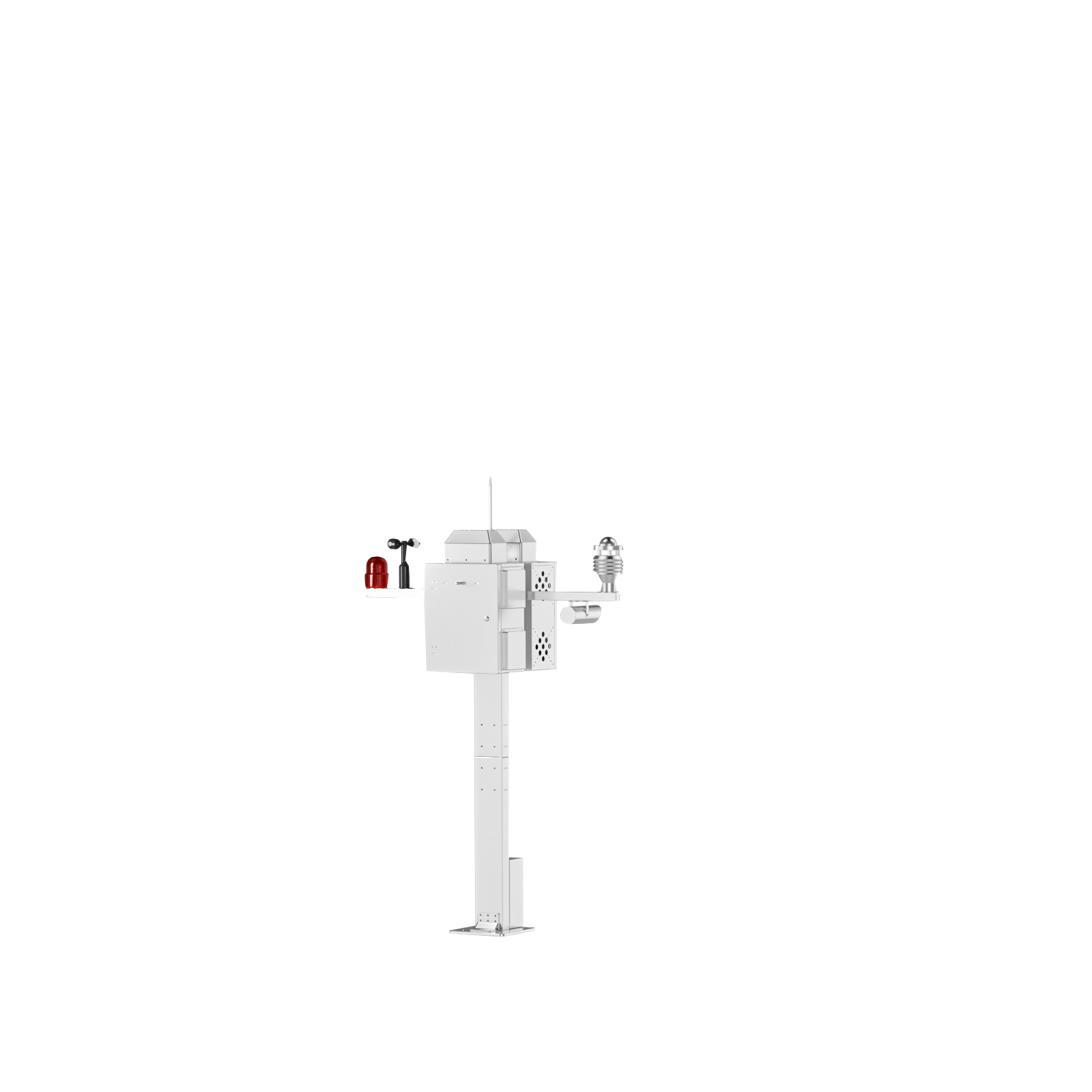 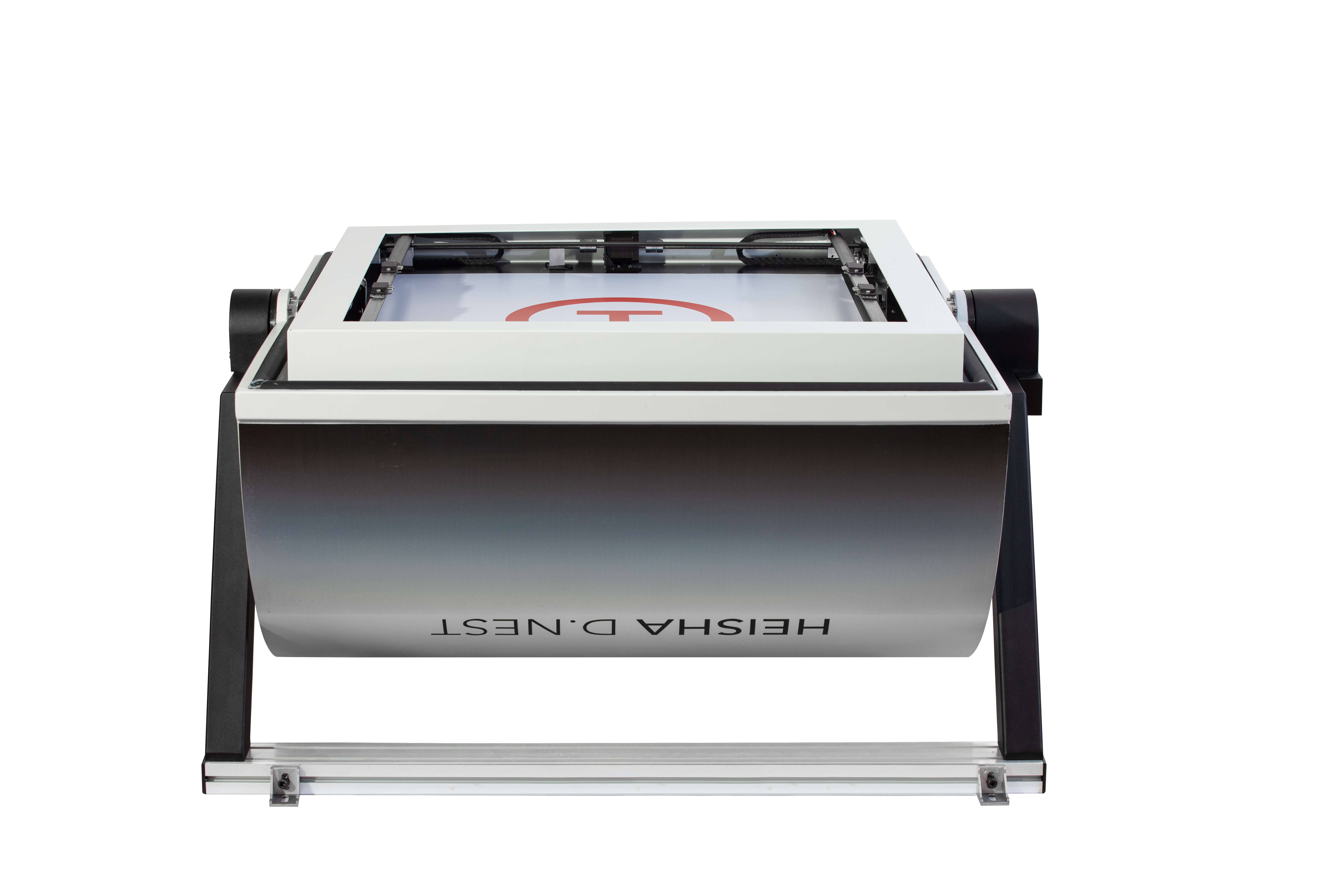 SDKを提供する
オーディオ・ビジュアルアラーム、ウェザーセンサーを搭載
サイズ：
(閉じた状態)：    1037*874*897 mm 
(開いた状態)：    1037*874*510 mm
重さ 85KG
多機種対応：Autel EVO、Mavicシリーズ、 Mavic 3、 Mavic Enterprise Advance
IP55　
温度調節がスマートに
ドローンポートの状態をリアルタイムで把握
2.1.3 D135
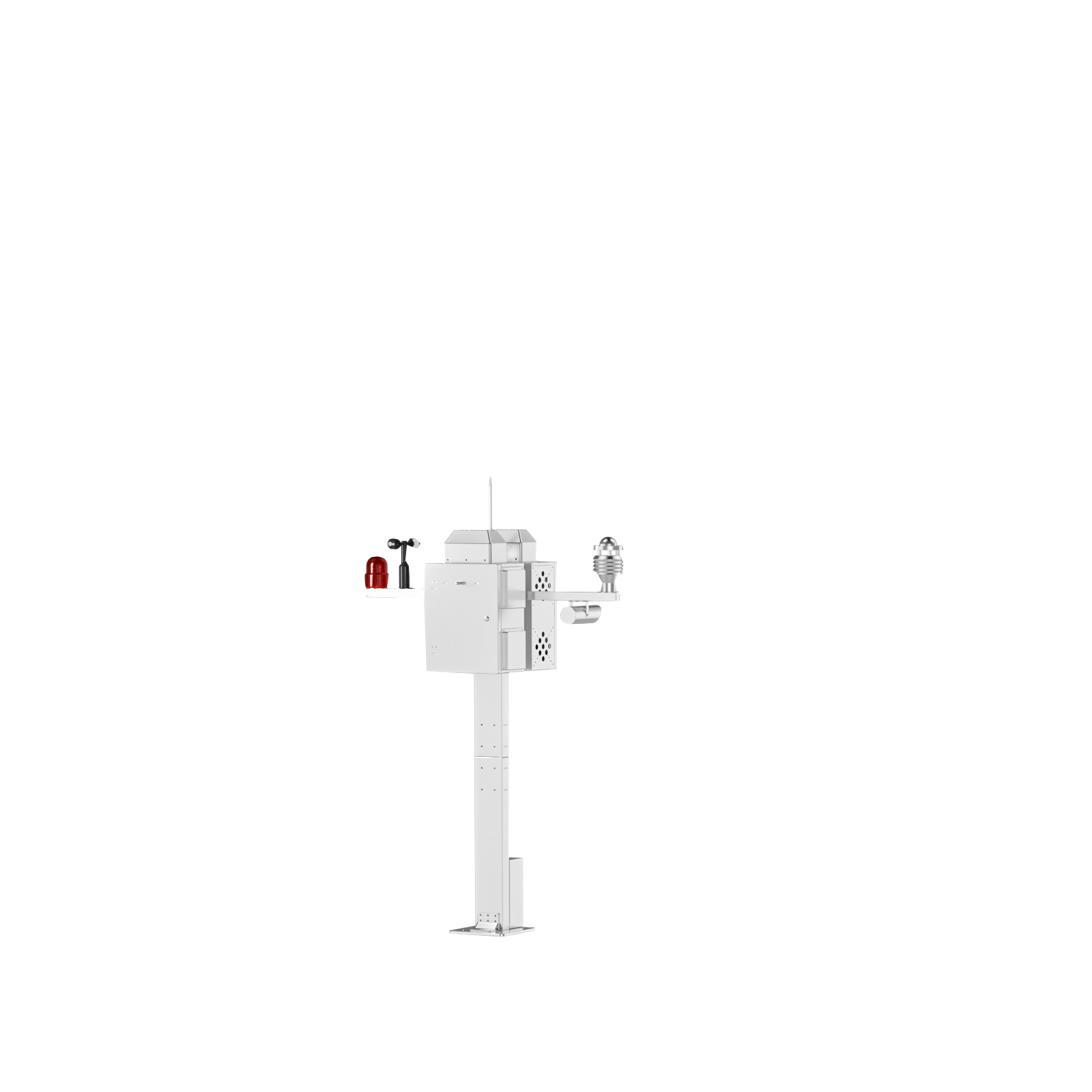 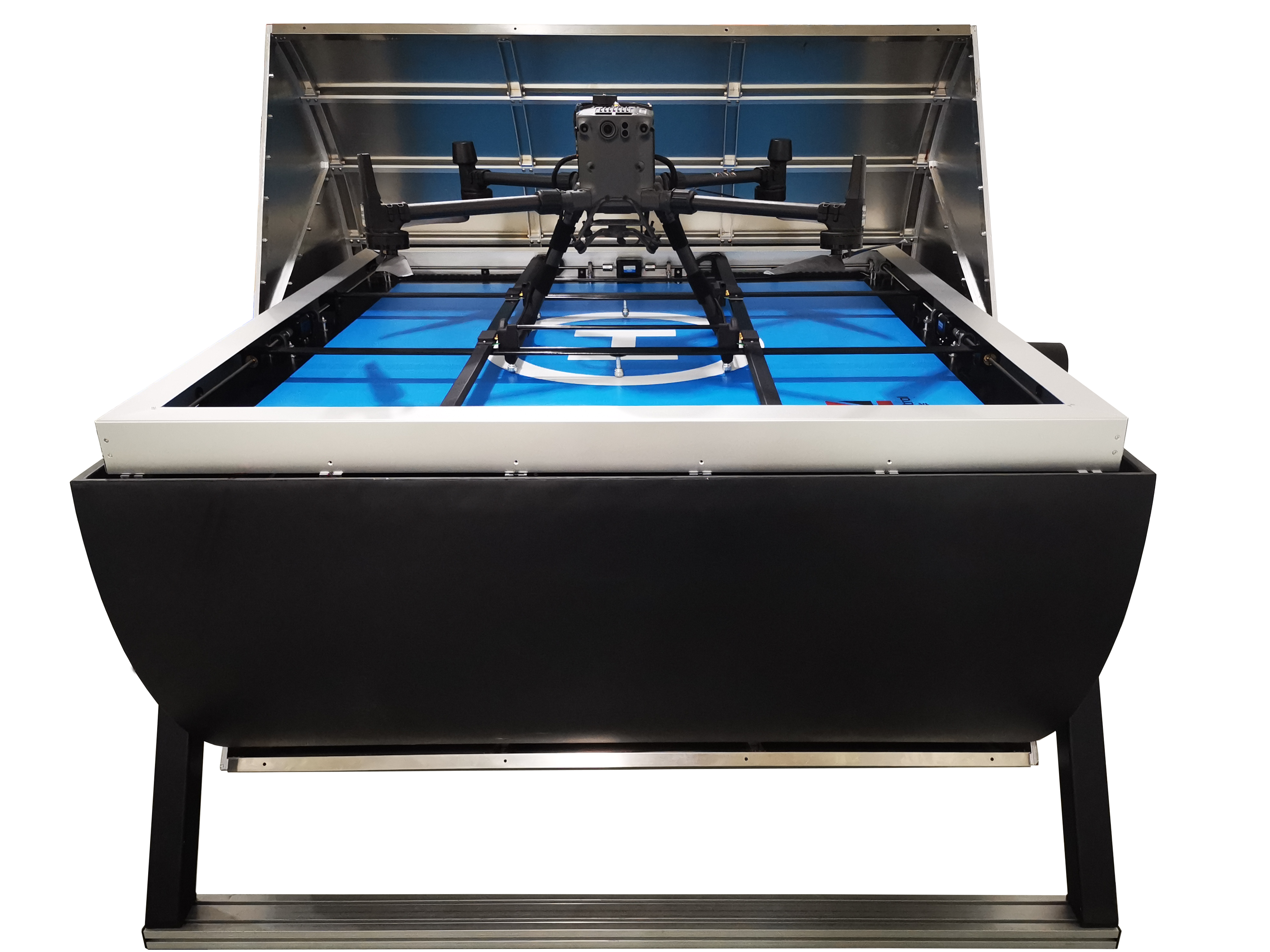 重さ：275kg 
サイズ（閉じた状態）：1645*1290*1575 mm
サイズ（開いた状態）：1645*1290*962 mm    
IP54　
温度調節がスマートに
M300とM200の両方に対応
ドローンポートの状態をリアルタイムで把握
ウェザーセンサーやオーディオ・ビジュアルアラーム、夜間ライトなど、充実したアクセサリー
Rシリーズ
2.2.1 R80
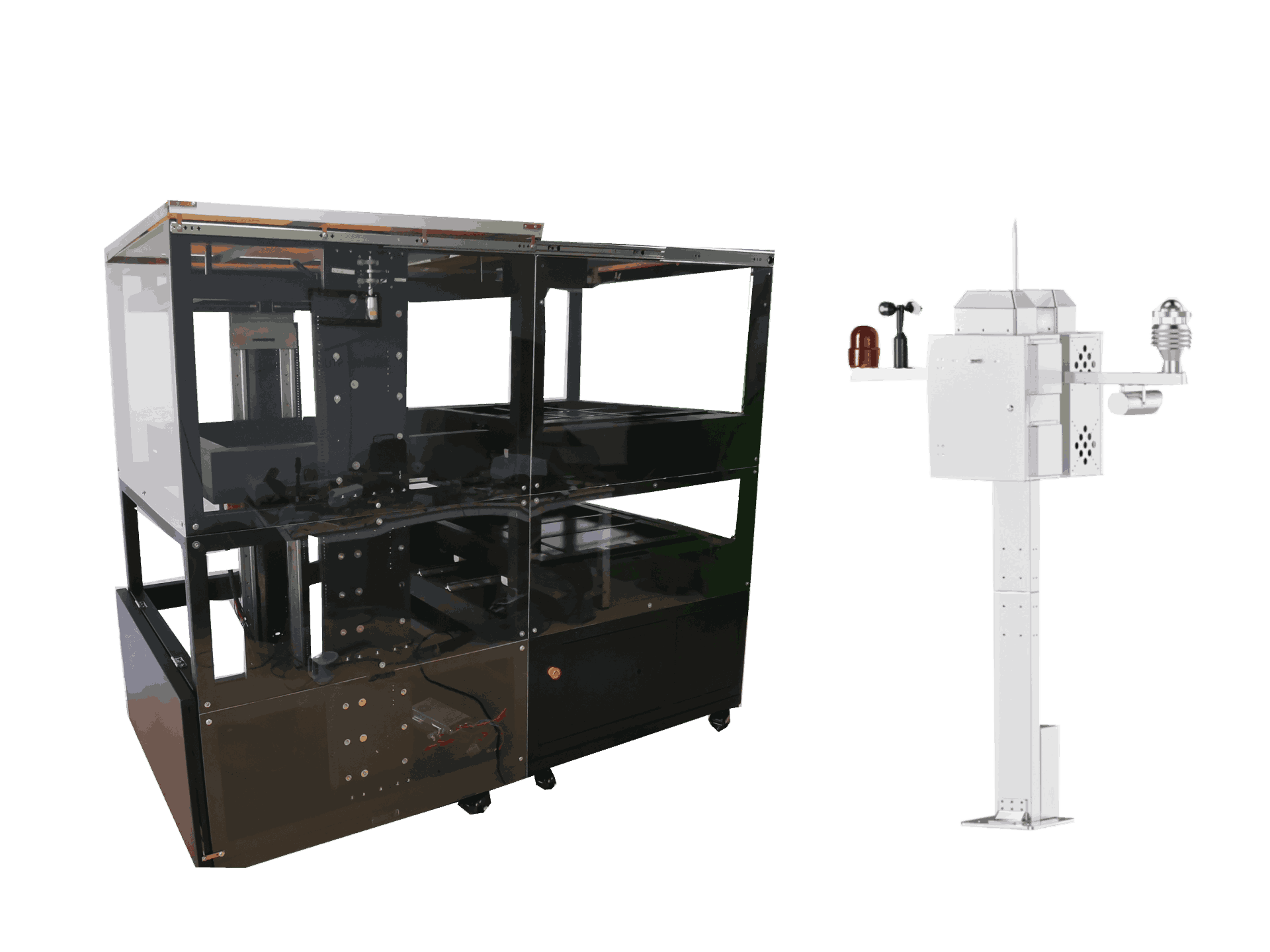 過充電防止機能
温度調節がスマートに
M300が数機格納可能
ロボットにもドローンにも対応
SDKを提供する
多層構造、拡張性抜群
受信感度大幅向上
2.2.2 R50
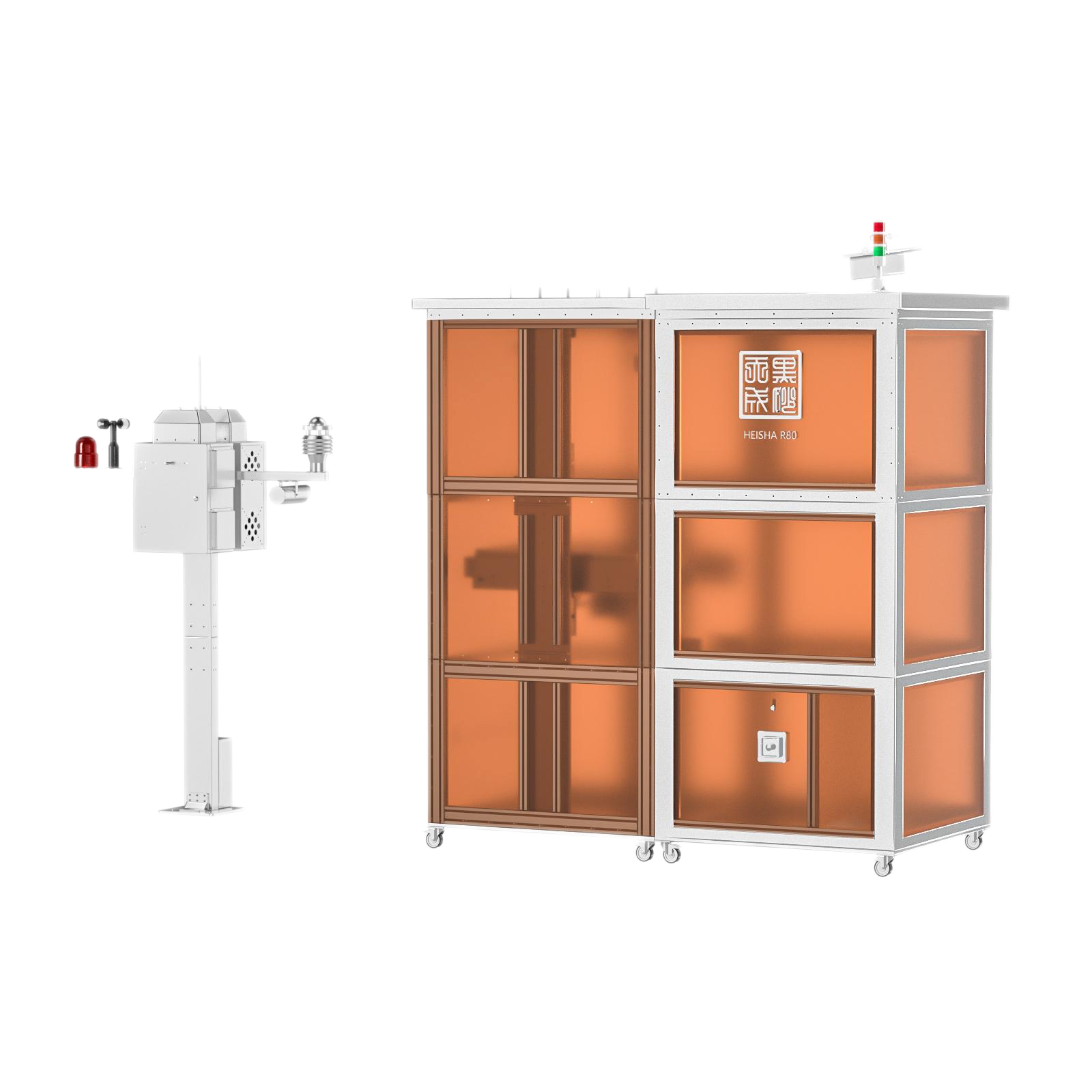 過充電防止機能
温度調節がスマートに
ロボットとドローンの両方に対応
SDKを提供する
多層構造、拡張性抜群
受信感度大幅向上
2.2.3 R80S
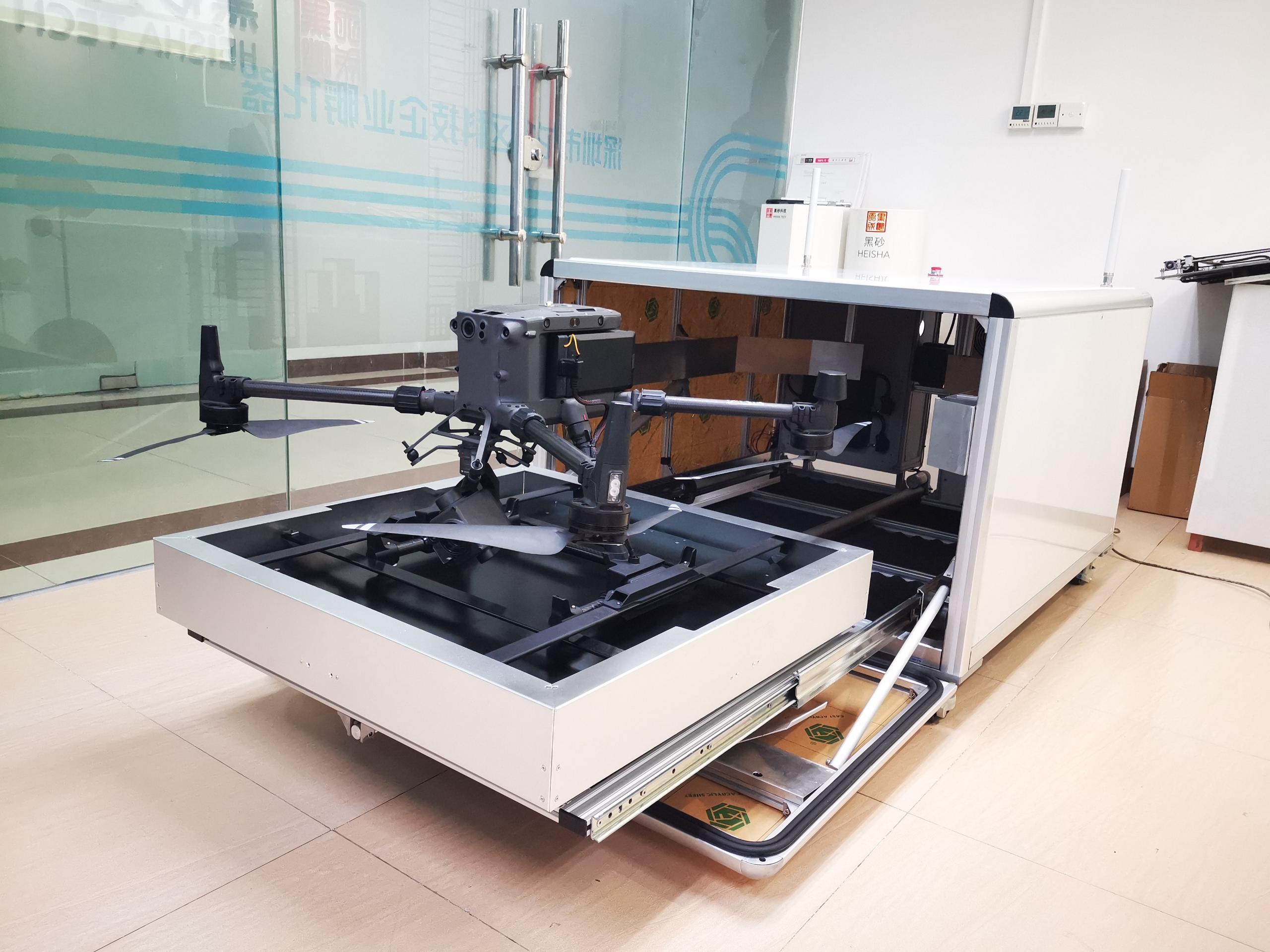 過充電防止機能
M300とM30に対応可能
温度調節がスマートに
プロペラホルダー付き
ドローンだけでなく、ロボットにも対応
SDKを提供する
コンパクト
重さ75㎏
優れたコスパ
集装箱系列
Vシリーズ
2.3.1 V200-VTOL
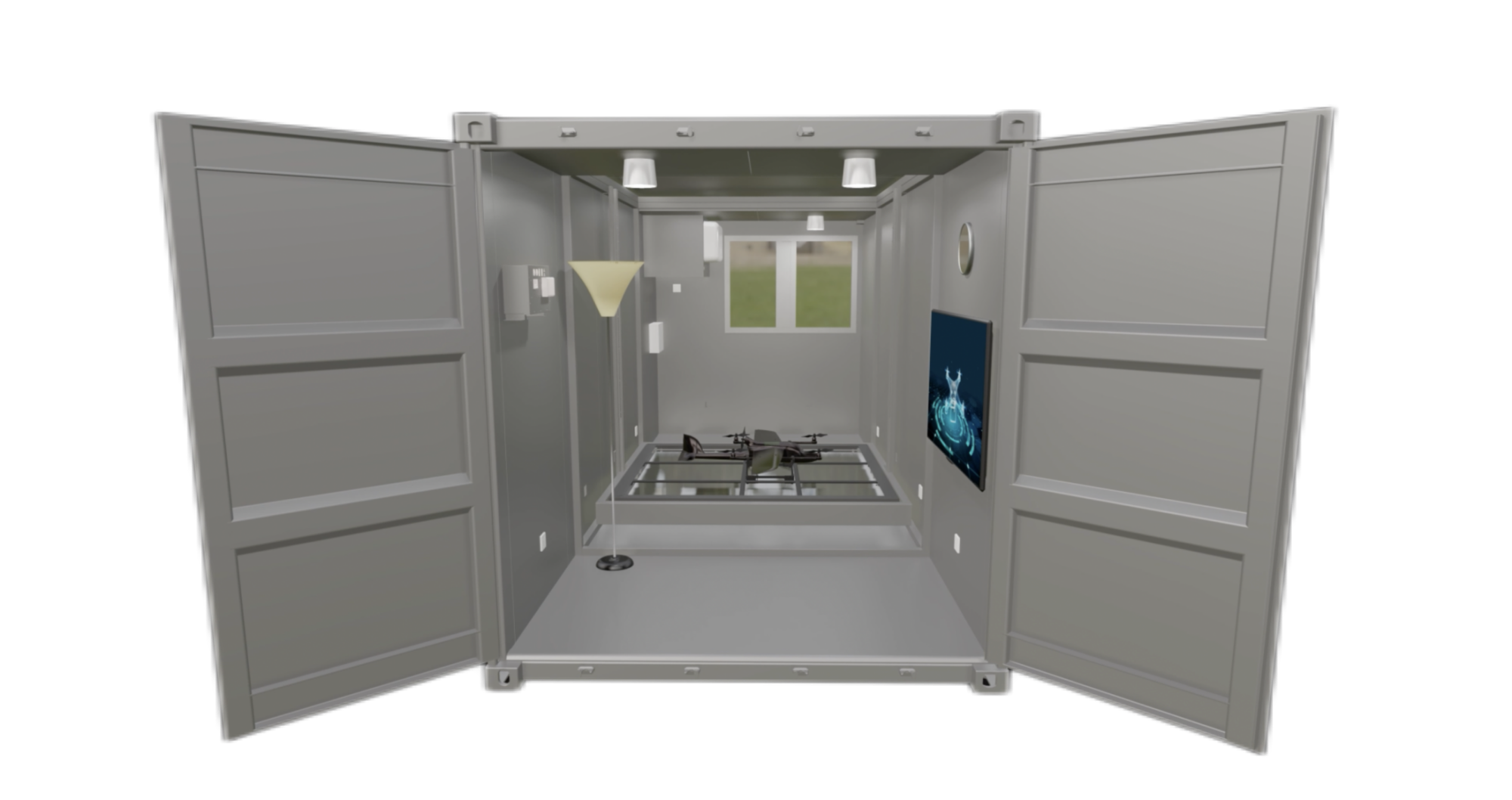 運搬も設置も簡単
高速充電（通常120分で満充電）
過充電防止機能
SDKを提供する
優れたコスパ
コンテナ型のため、簡単に量産可能
船舶輸送に向いている
2.3.2 V200- 固定翼型ドローン対応
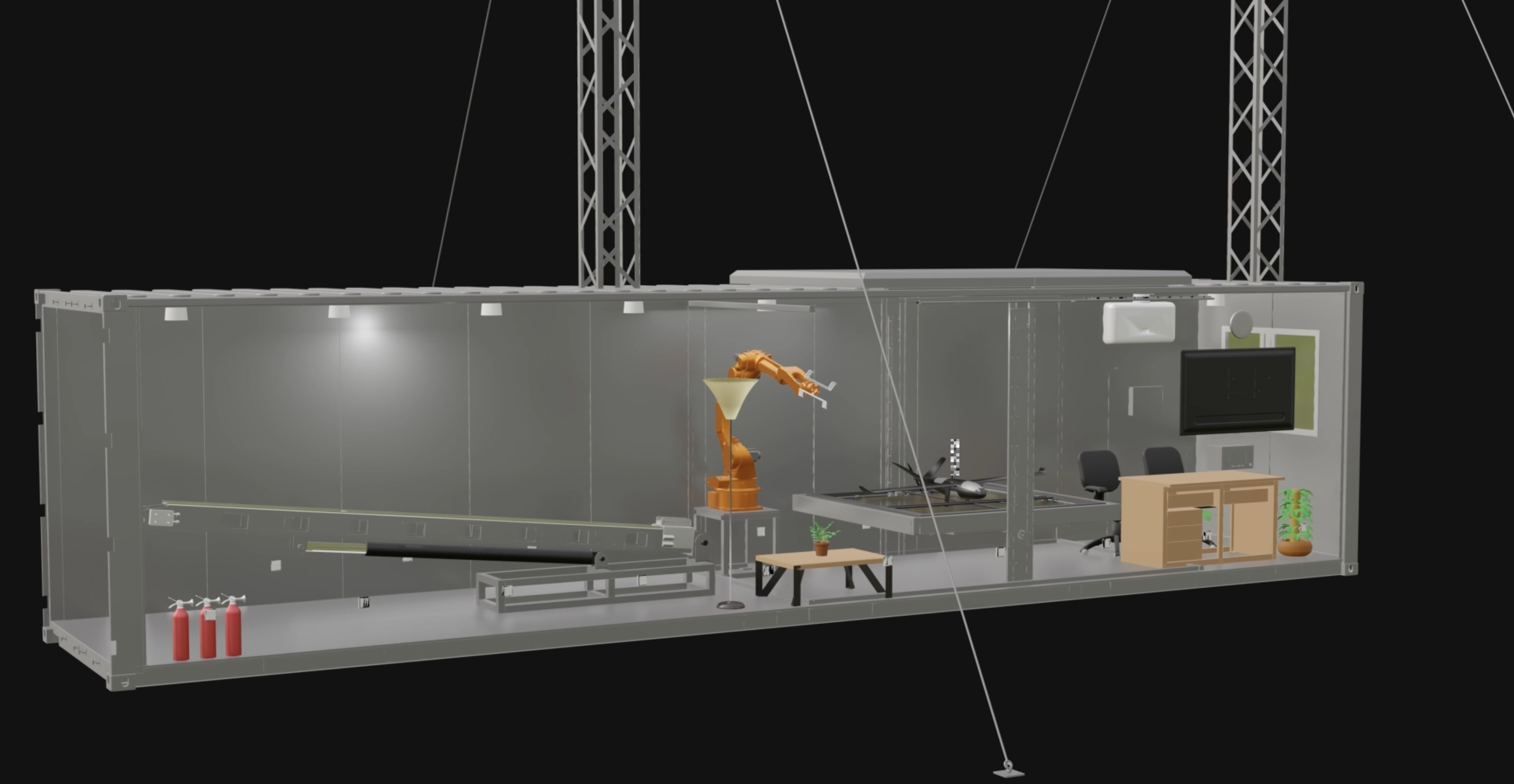 運搬も設置も簡単
過充電防止機能
SDKを提供する
優れたコスパ
簡単に量産可能
40フィートコンテナ
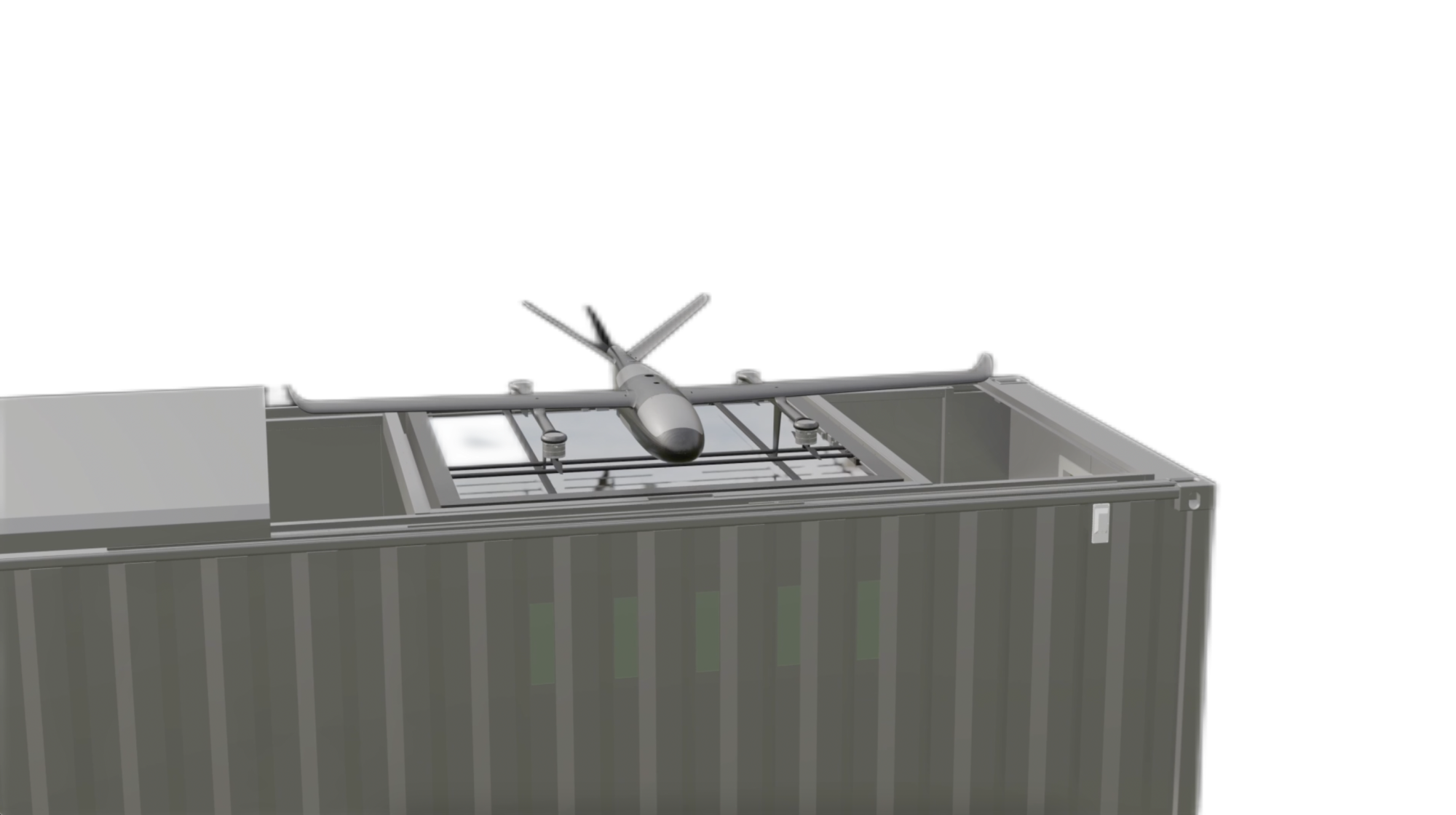 2.3.3 V200-物流用ドローン対応
運搬も設置も簡単
過充電防止機能
SDKを提供する
優れたコスパ
簡単に量産可能
20フィートコンテナ
2.3.4 V200-人型ロボット
ソーラー発電式
実証済みのエネルギー貯蔵ソリューション
運搬も設置も便利
過充電防止機能
SDKを提供する
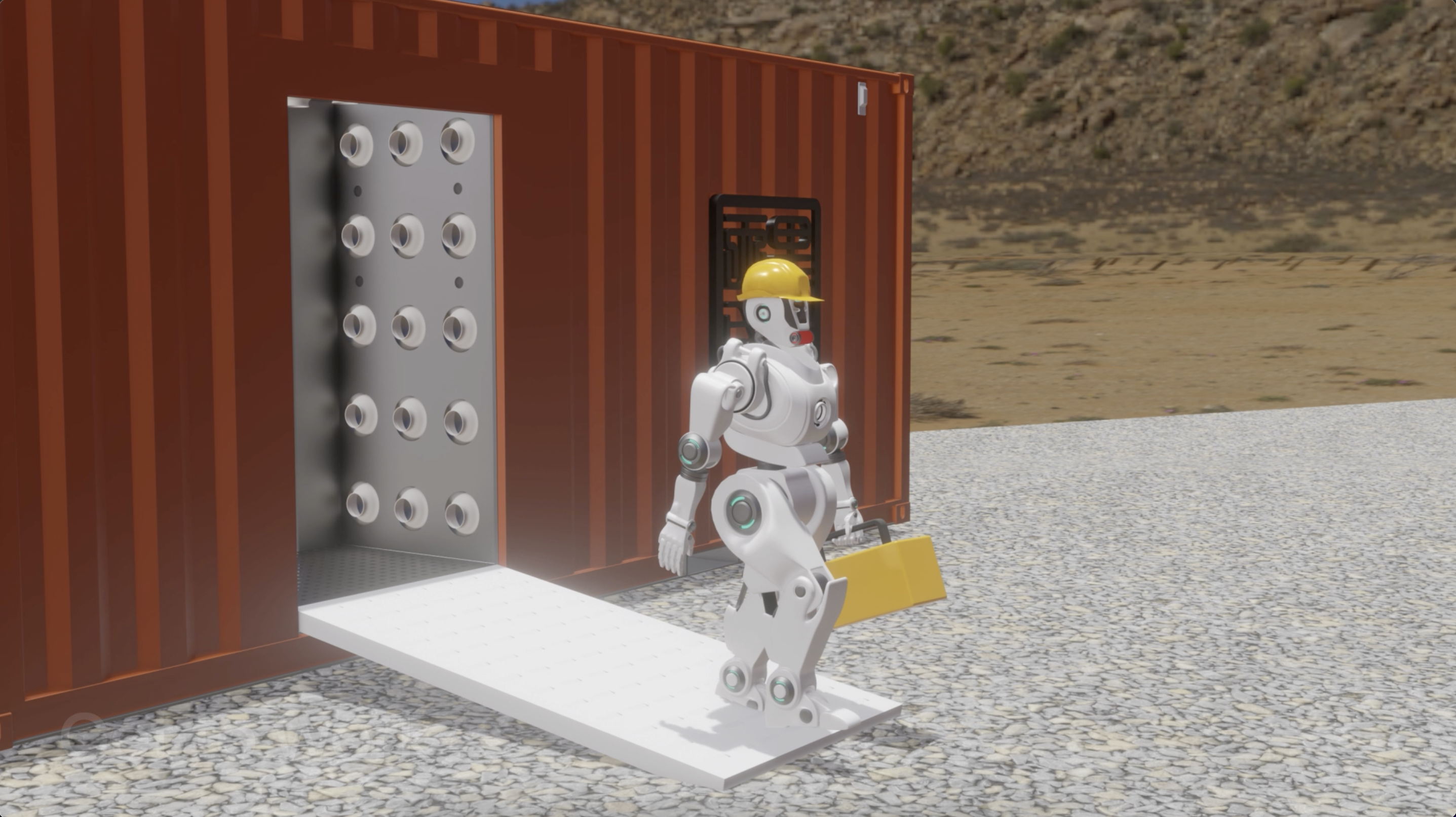 優れたコスパ
簡単に量産可能
20フィートコンテナ
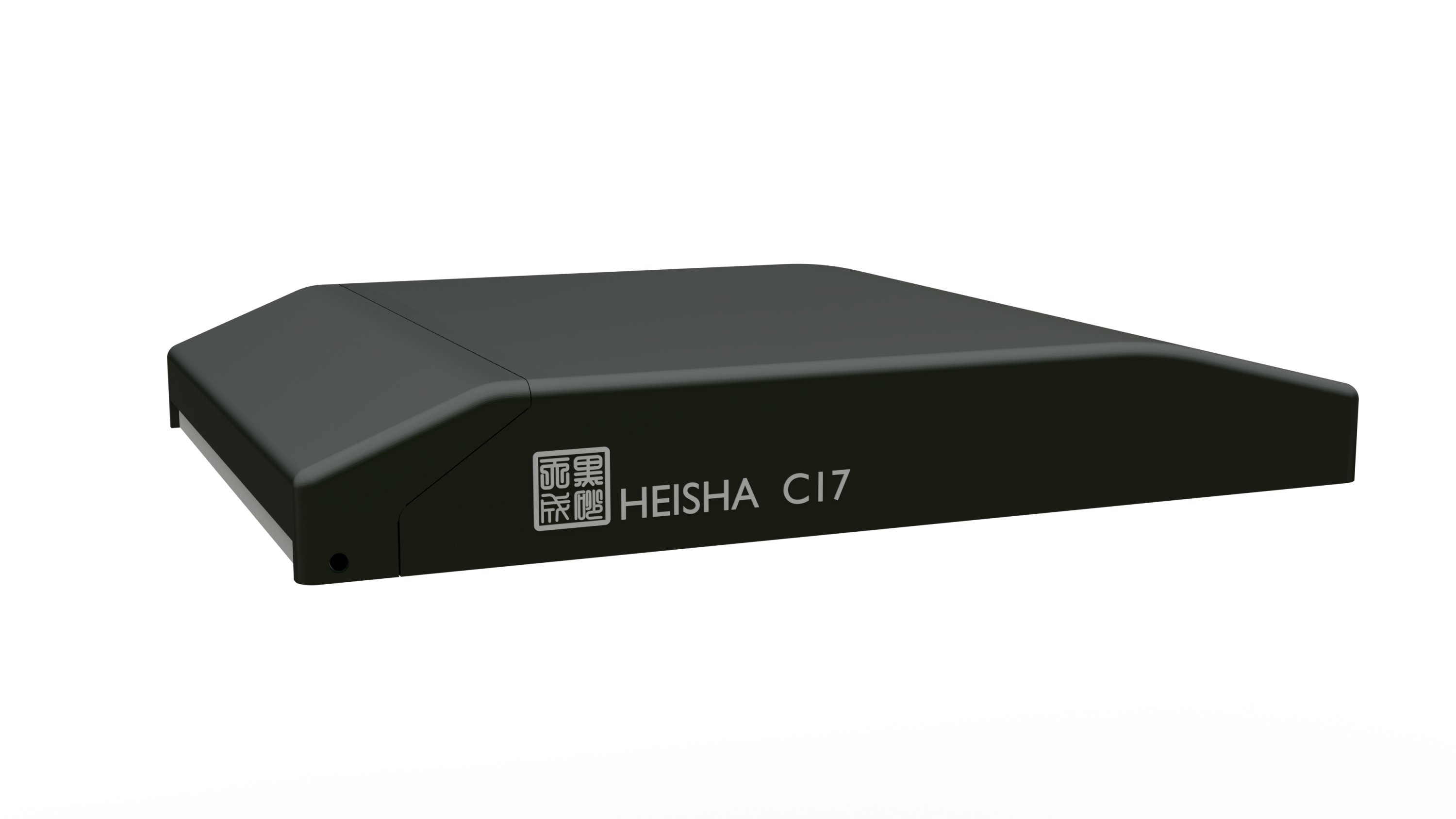 2.4.1 車載用ドローンポートC-17
サイズ：120*95*17cm
車での持ち運びへの配慮から生まれたドローンポート
バッテリータイプ2s-4sのドローンの充電に対応可能
簡単に設置可能
SDKが提供可能
ファームウェアを遠隔から管理・アップグレードできる
材質：アルミニウム合金
重さ：70kg
開発者サポート
For Developer
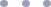 3.1 ドローン用充電モジュール
3.1.1 LG-M300
3.1.2 LG-MAVIC2
3.1.3 LG-Mavic3
3.1.4 LG-Mini
3.1.5 LG-Phantom
3.1.6 LG-Autel EVO
3.1.7 LG–YUNEEC
3.1.8 ボックスタイプ充電ステーション-M300対応
3.1.9 ボックスタイプ充電ステーション-2S~12S対応
3.2 充電パッド
3.2.1 DPAD 40
3.2.2 DPAD 50
3.2.3 DPAD 60
   3.2.4 DPAD 80
   3.2.5 DPAD 135
   3.2.6 DPAD 150
   3.2.7 DPAD 200
3.3 ドローンポート用開発キット
3.3.1 DK 40
3.3.2 DK 50
3.3.3 DK 60
     3.3.4 DK 80
     3.3.5 DK 135
     3.3.6 DK 150
     3.3.7 DK 200
3.4 その他
3.4.1 充電パッド用拡張パネル
3.4.2  拡声スピーカー
3.4.3  アンテナ
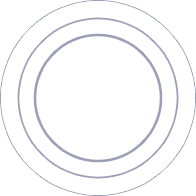 03
ドローン用充電モジュール
3.1.1 M300用充電モジュール
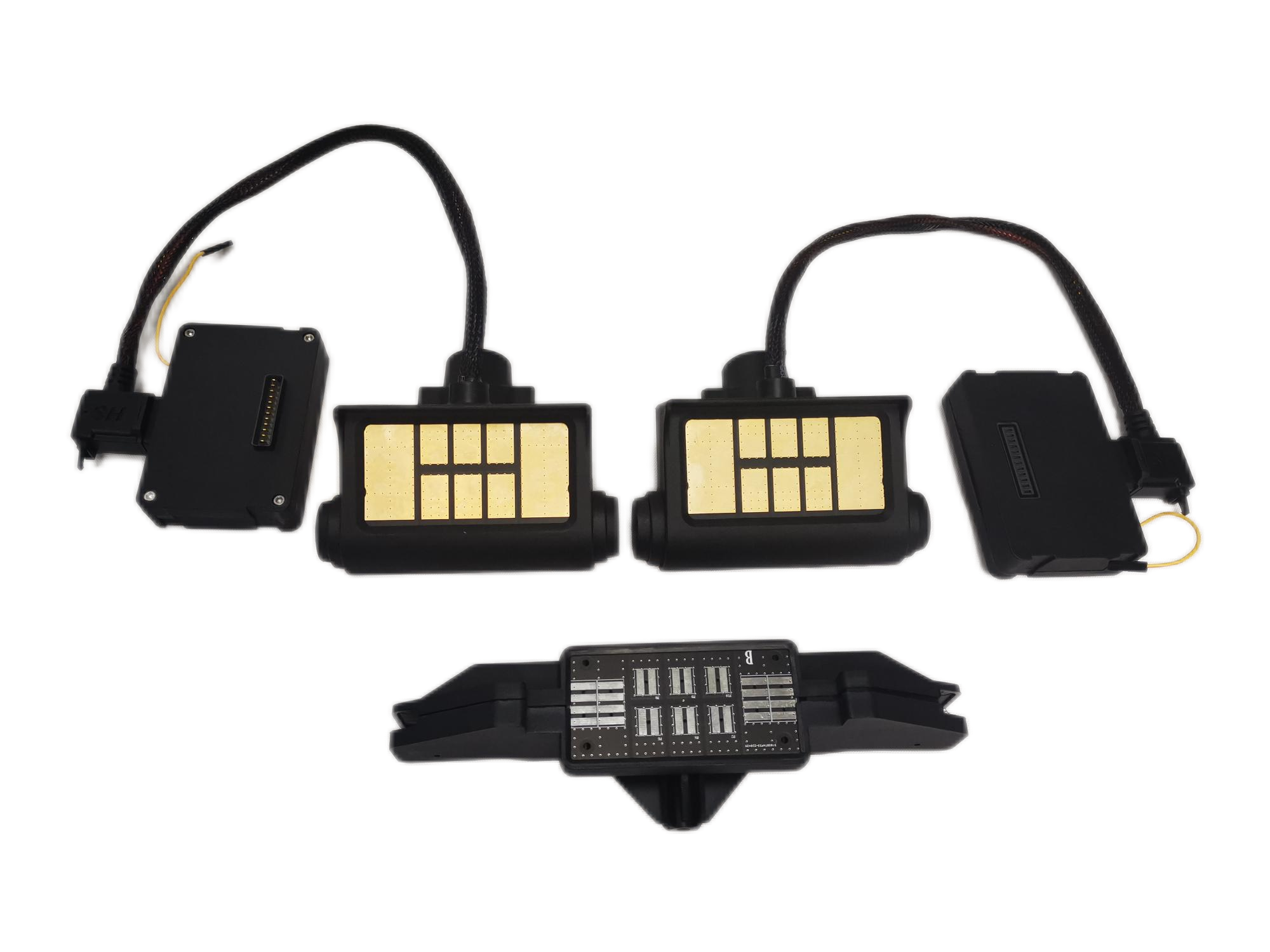 冗長設計で接触型充電をより安全に
標準設計に基づくモールド製作
防塵・防水性に優れたデザイン
装着にはドローンを分解する必要なし
わずか100gで軽量
3.1.2 ドローン充電用ランディングギア　Mavicシリーズ対応
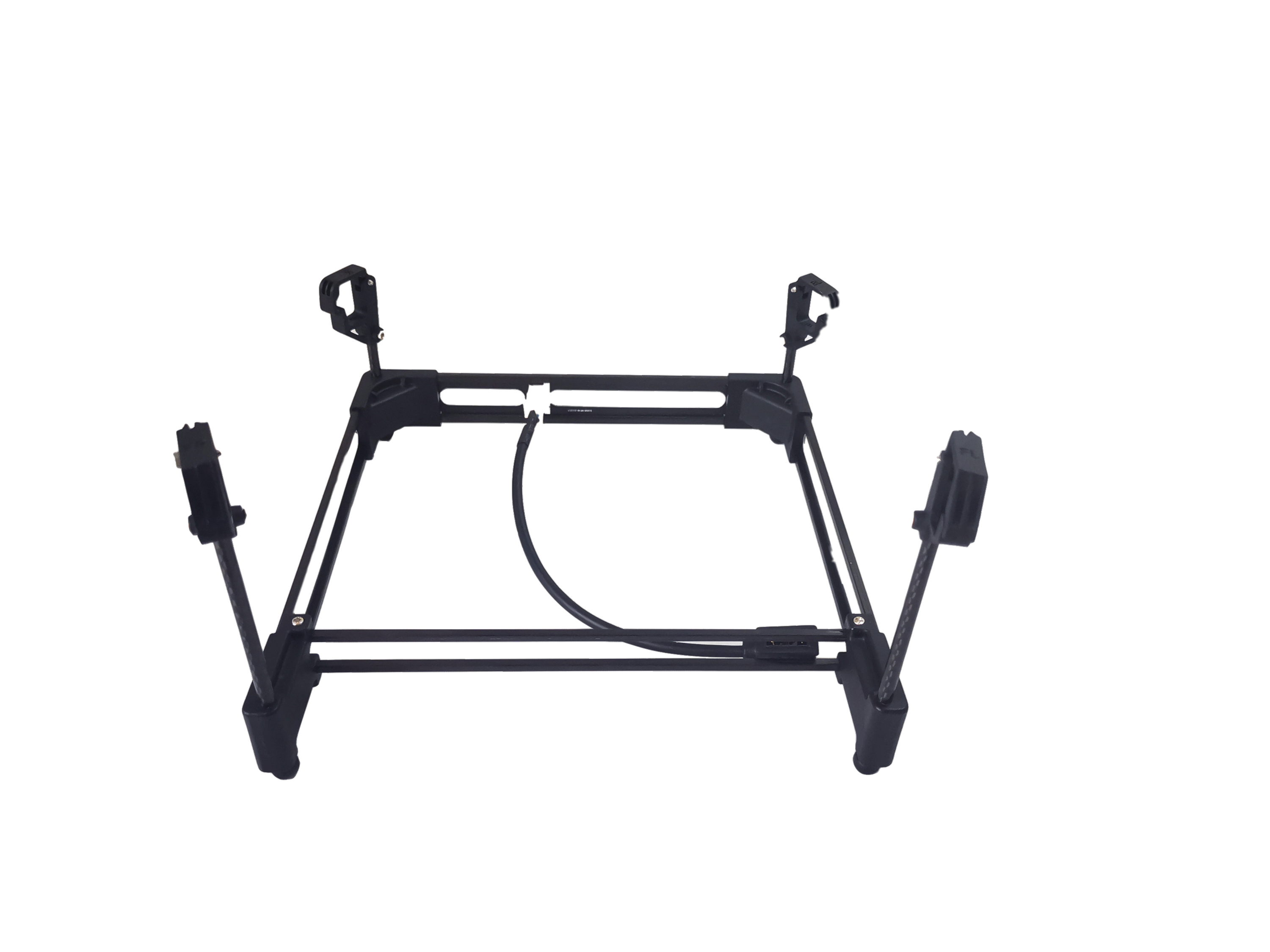 冗長設計で接触型充電を安全に
標準設計に基づくモールド製作
Mavicシリーズに限らず、Autel EVO IIなど他シリーズのドローンにも対応できる高い互換性
装着にはドローンを分解する必要なし
わずか70gで軽量
DJI Miniシリーズ対応、Mavic Airシリーズ対応、Phantom 4対応ランディングギアも注文可能
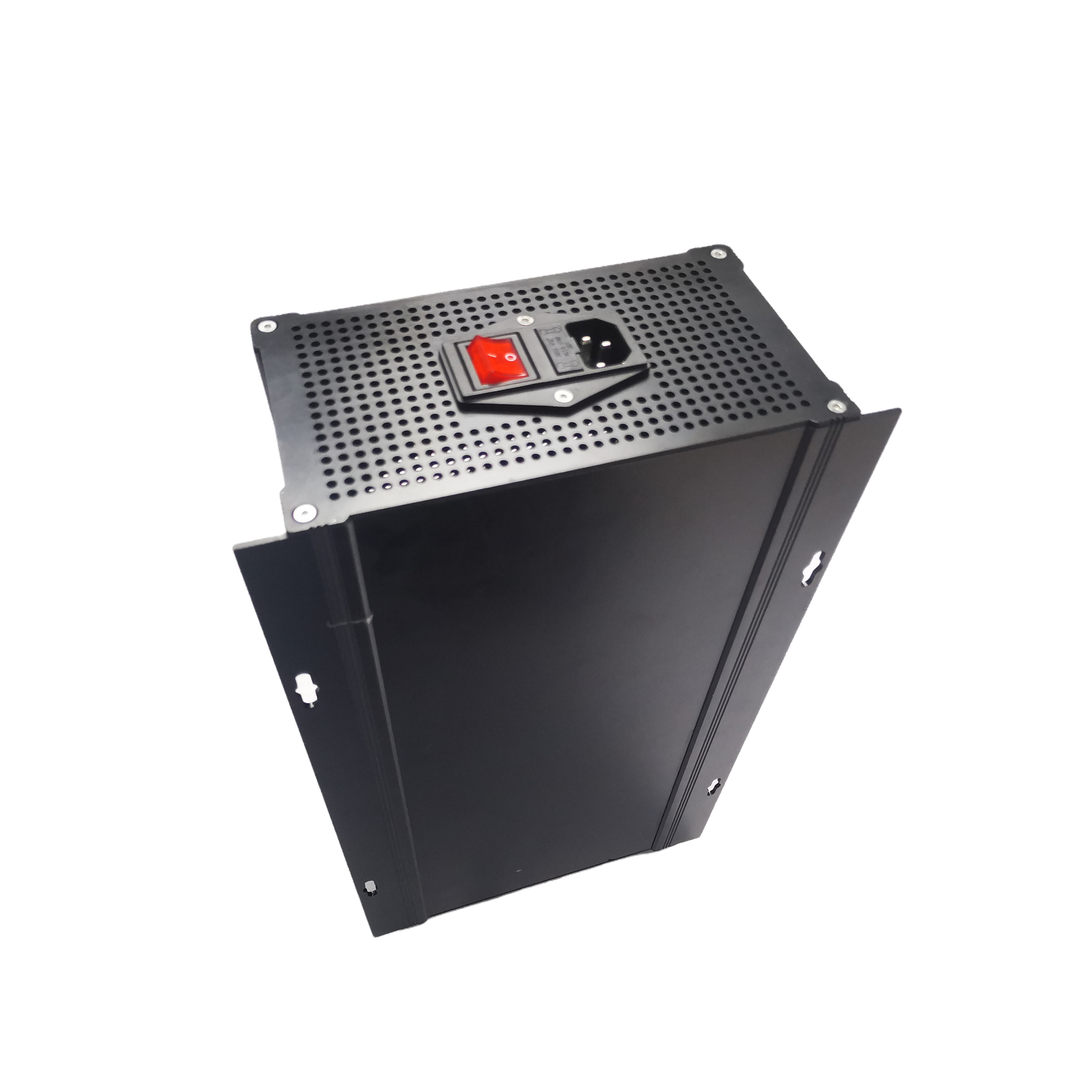 3.1.3 ボックスタイプドローン充電ステーション
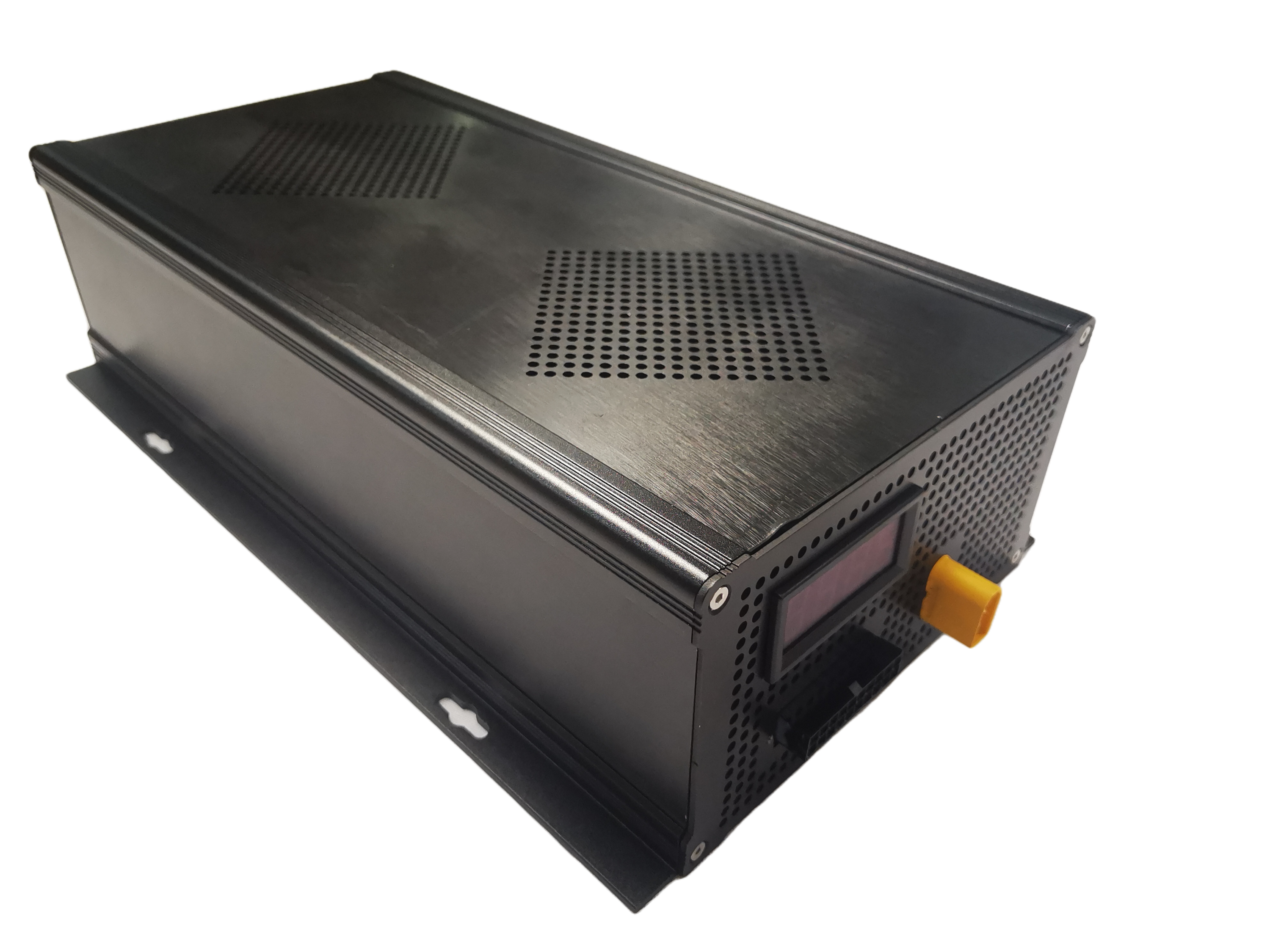 2s-12sバッテリーの充電に対応
過充電防止機能
ドローンポートと併用可能
バッテリータイプを自動的に識別し、それに応じて自動充電を行うシステム
電圧が調整可能
ドローン電源の自動制御
ドローン電源の起動停止、電圧電流をリアルタイムでモニタリング
ドローン用充電パッド
3.2.1 ドローン充電パッド
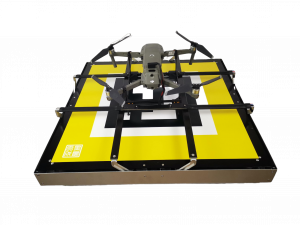 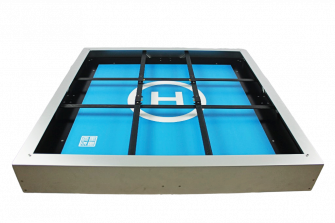 標準サイズ：40*40cm， 60*60cm， 80*80cm, 135*135cm 150*150cm, 200*200cm
規格外サイズは指定可能
HEISHA 2s-12s充電管理モジュールと併用可能
開発キット
3.3.1 開発キット
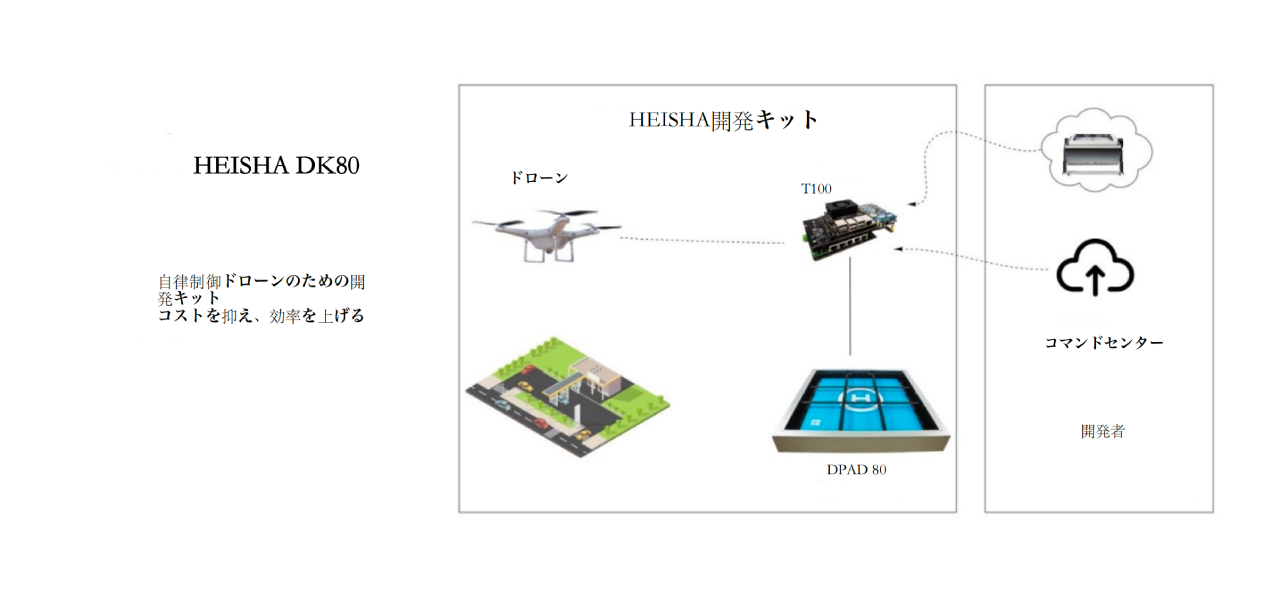 標準サイズ： 60*60cm， 80*80cm, 135*135cm 150*150cm, 200*200cm
規格外サイズは指定可能
HEISHA 2s-12s充電管理モジュールと併用可能
その他
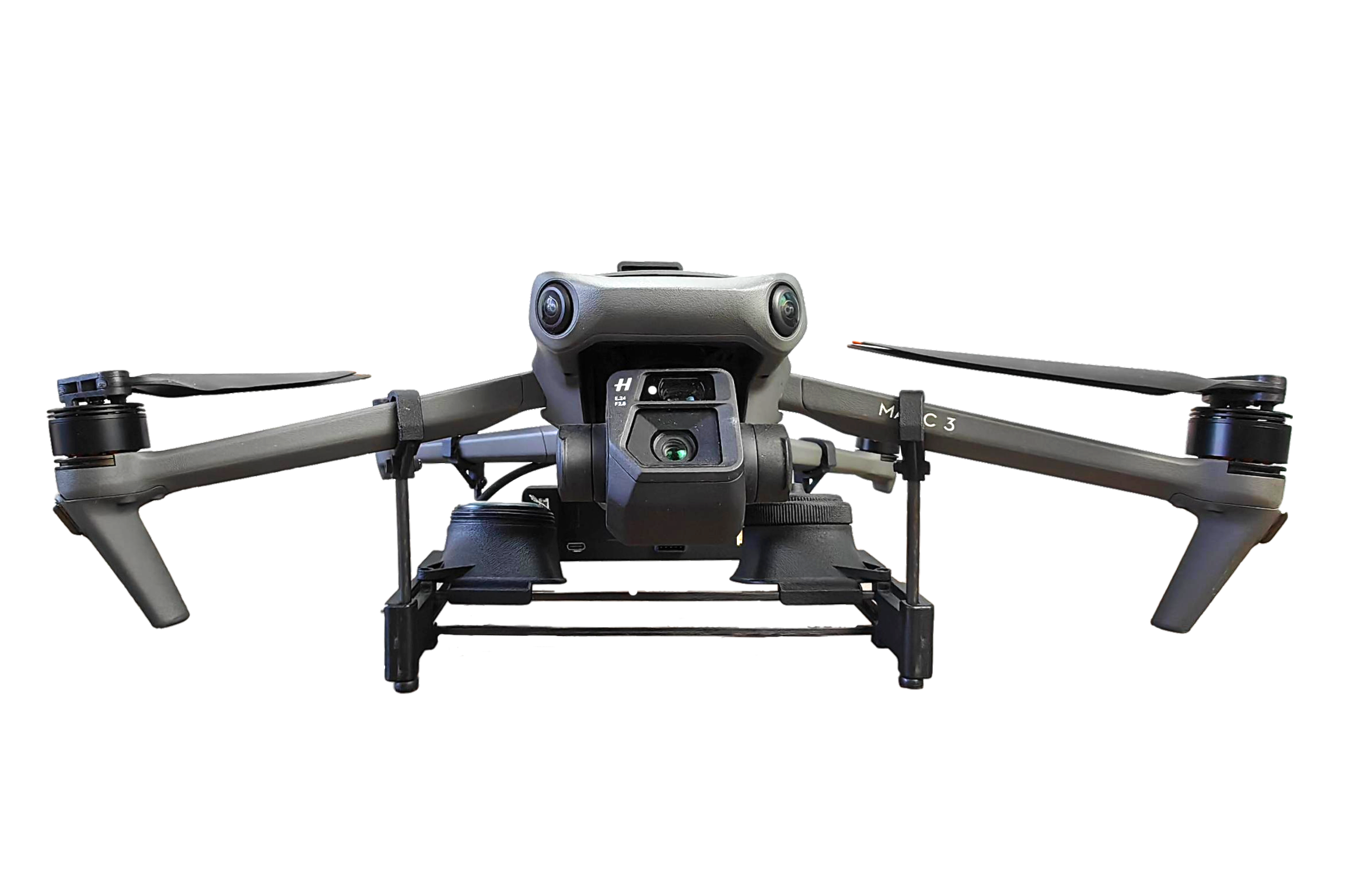 3.4.1 スマート・ランディングギア
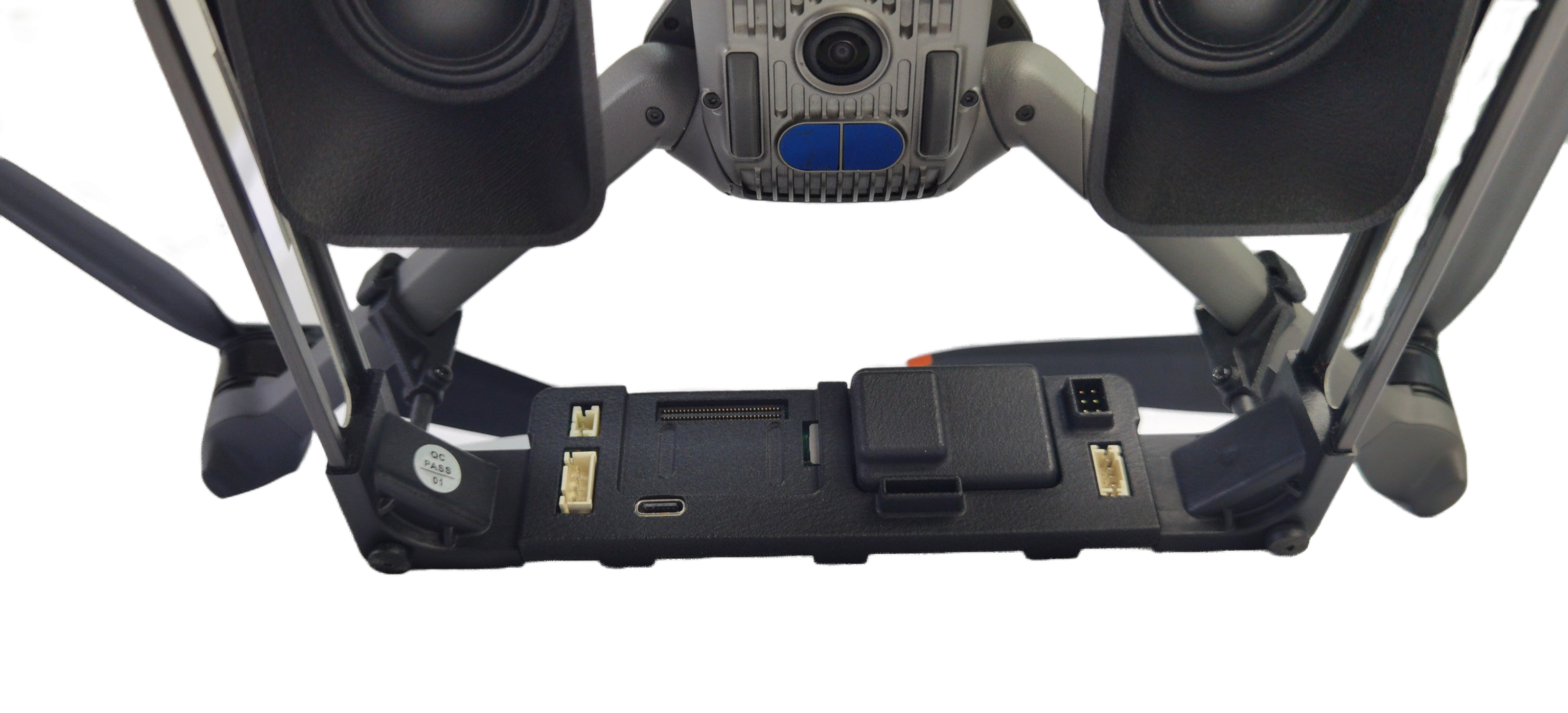 MavicシリーズとAutel EVO IIに対応　
拡声スピーカー、通信モジュール搭載
重さ：200g
拡張ハブ付きのため、ガス検知モジュールやGPSモジュールなど外付けモジュールの給電も遠隔からの電源制御もランディングギアによって可能に　
Type-Cポート、汎用コネクター、サーボコネクター対応
企業情報
About US
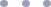 生産キャパシティ
研究開発
黒砂について
主要取引先・メディア掲載
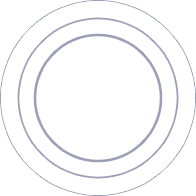 04
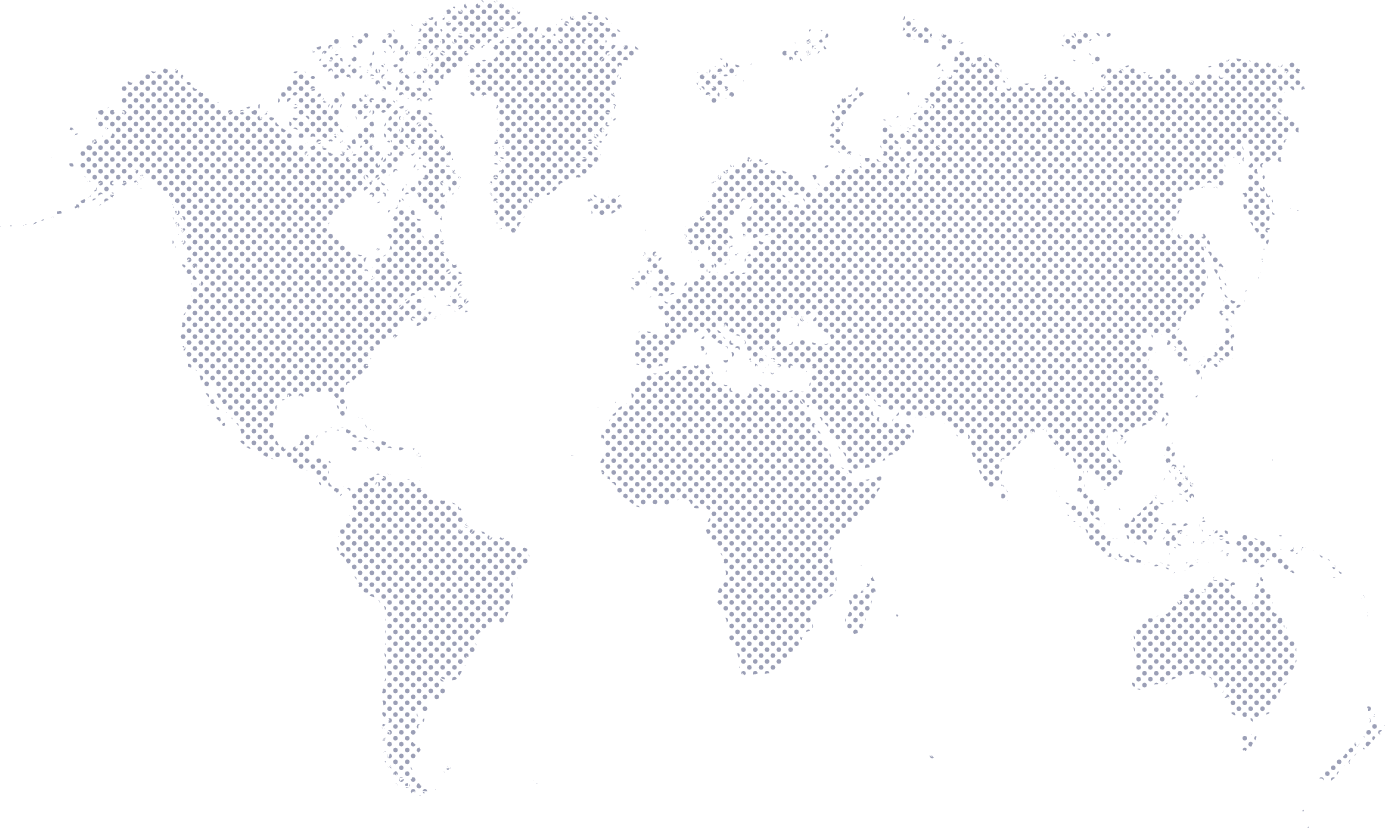 黒砂について
弊社はドローン充電ステーション及びその関連製品の開発と生産を主な事業内容としているテクノロジー会社です。弊社の経営理念の中核は、研鑽を重ね、イノベーションを起こし続け、科学技術の力を用いて、人々の日常生活に変革をもたらす製品を創り出すことです。
ドローンをはじめ、犬型ロボット、キャタピラロボット、水上ロボット、人型ロボットなど、様々なロボットは自律制御の時代を迎えてきています。この中で、弊社はロボット格納ワンストップソリューションの先駆者であり続けることを目指し、優れた製品の開発生産に日々取り組んでいます。
取得特許一覧
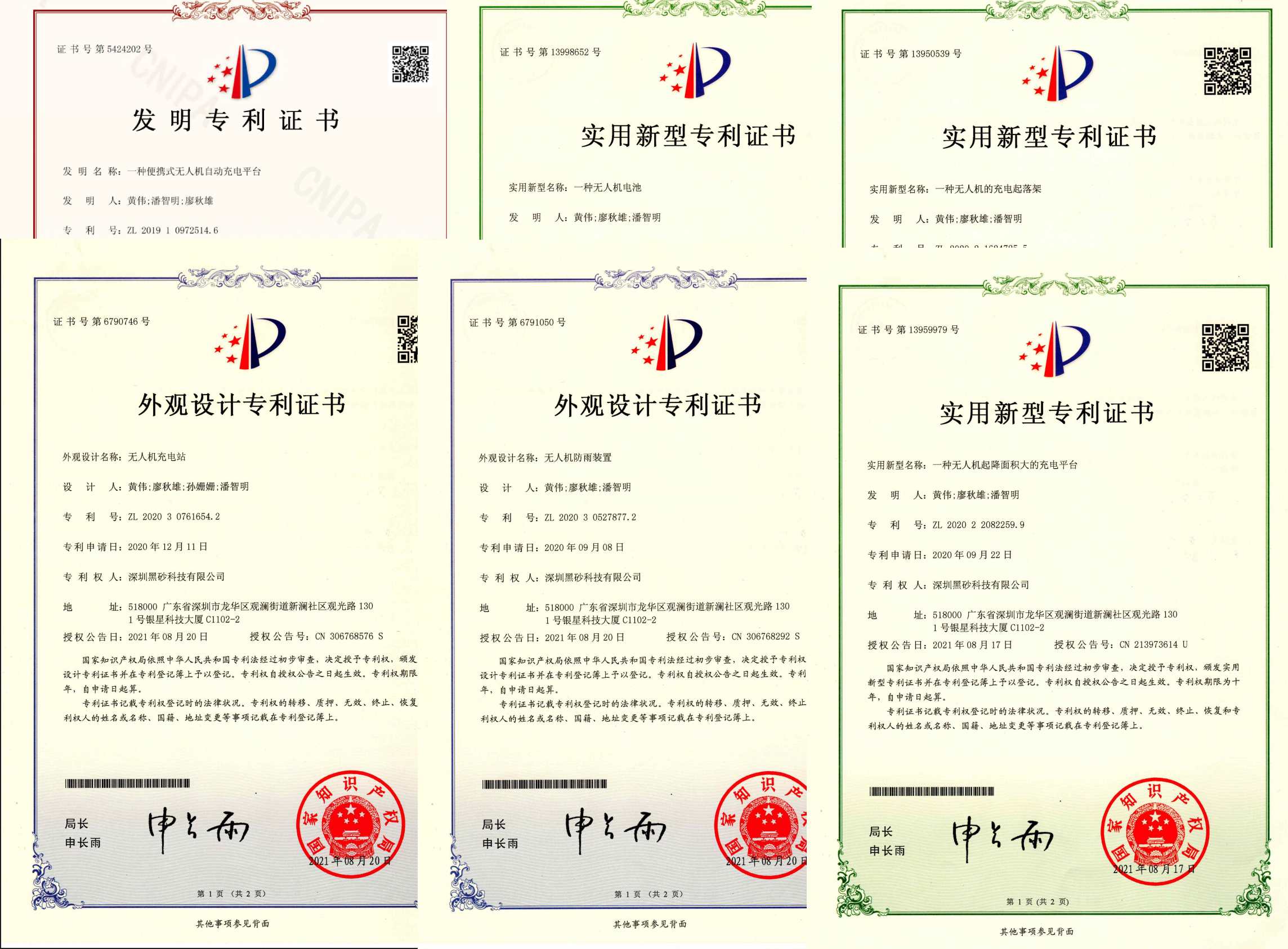 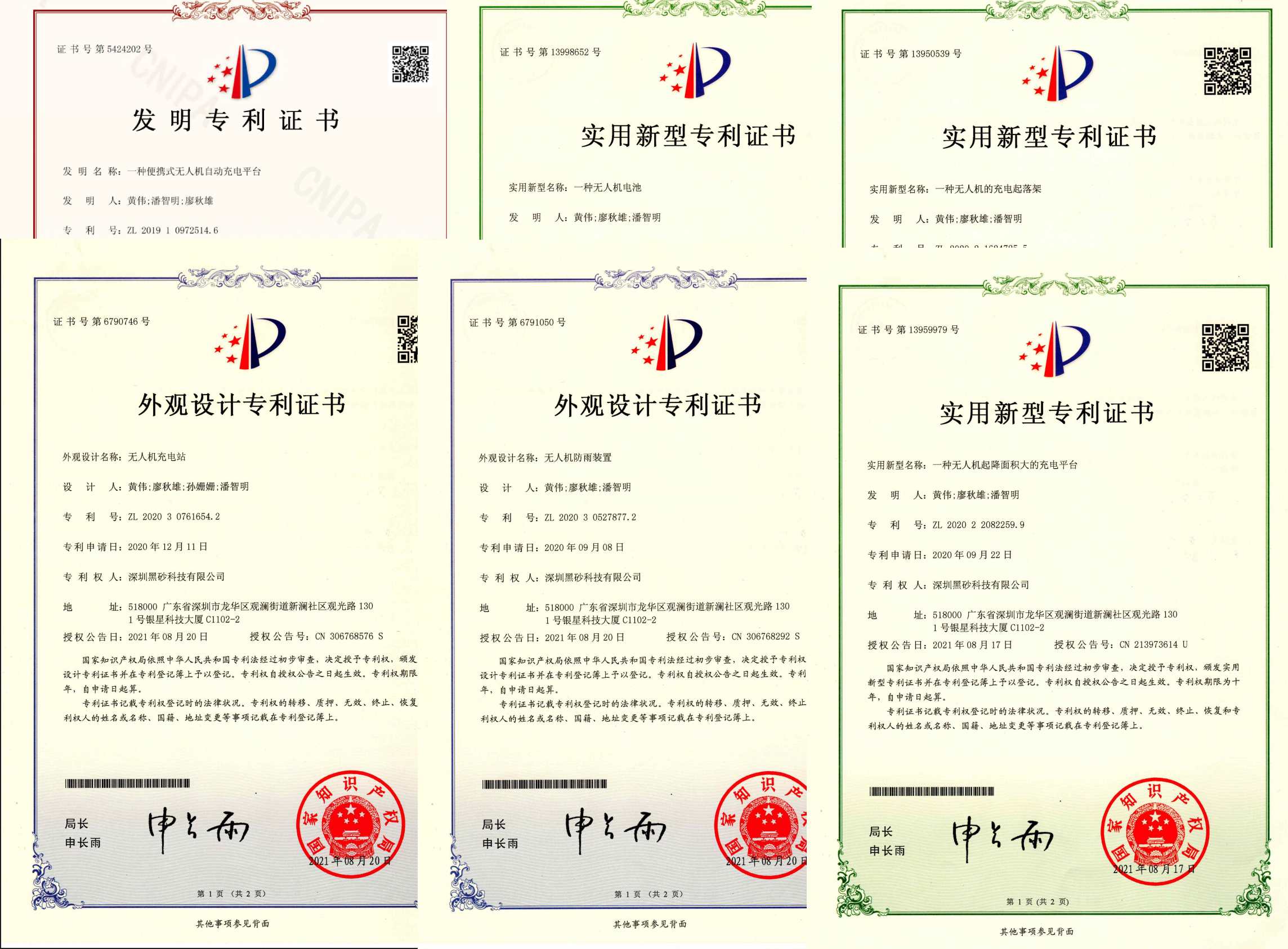 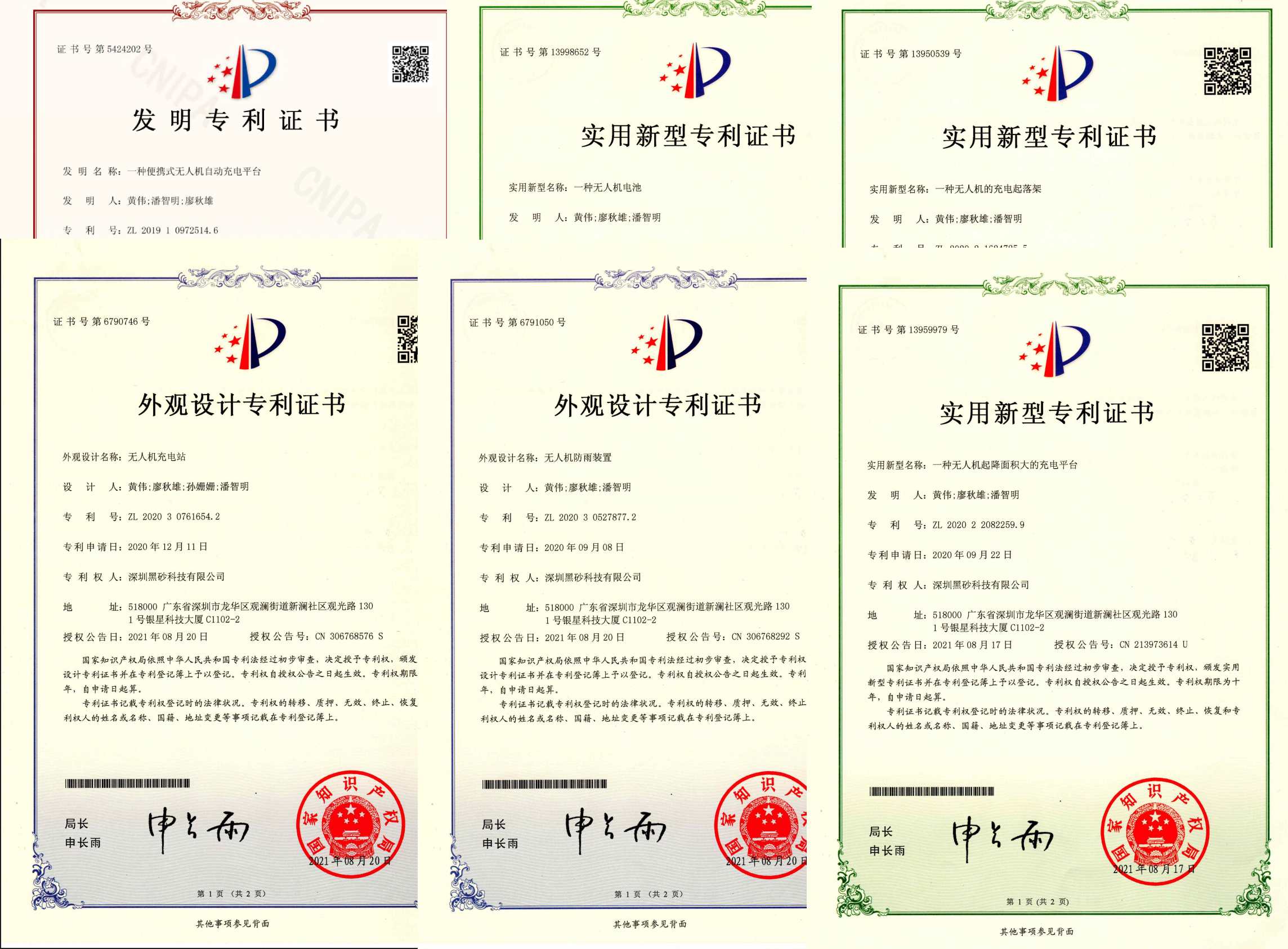 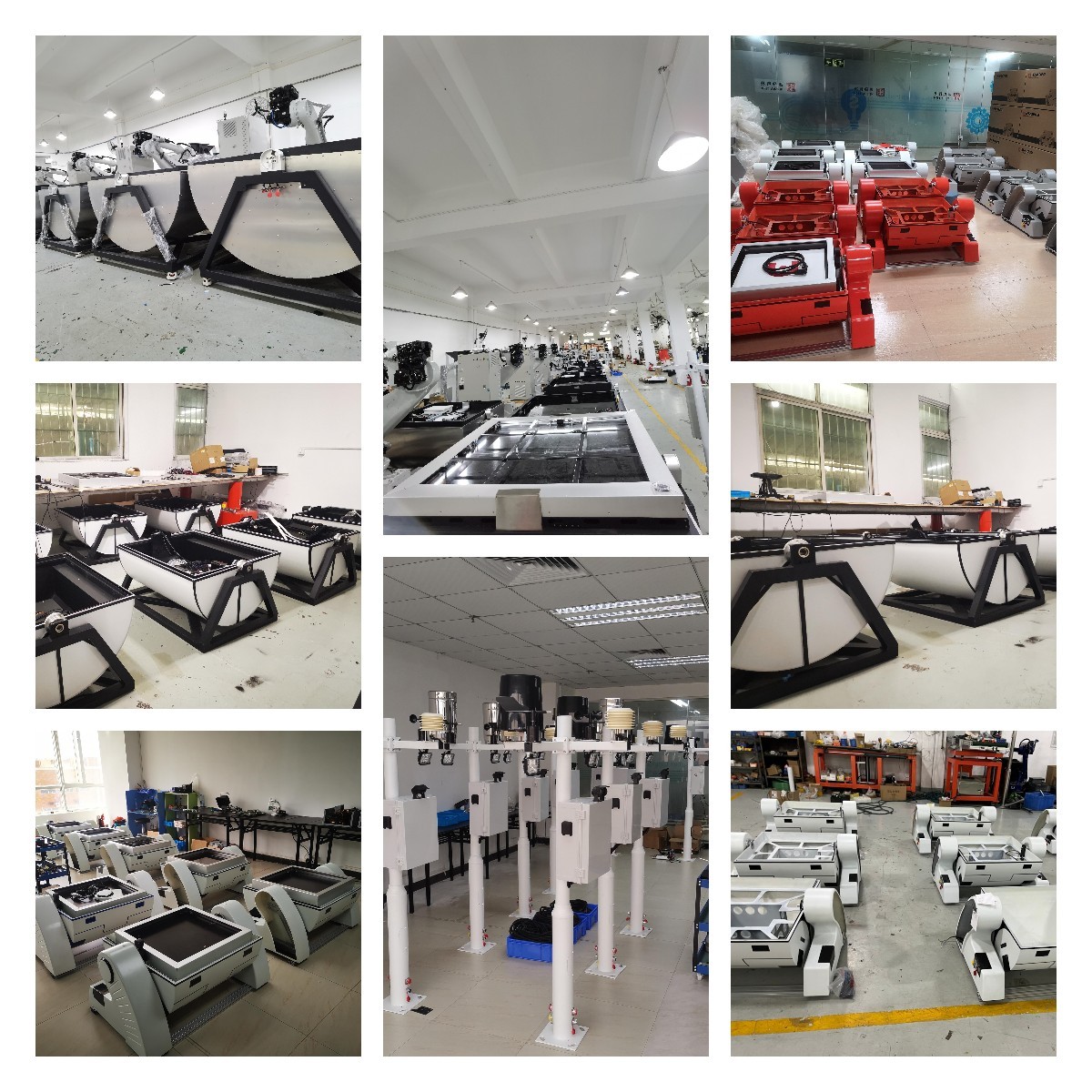 生産キャパシティ
広さ1700㎡の生産現場
キャパシティ：200セット／月
主要取引先
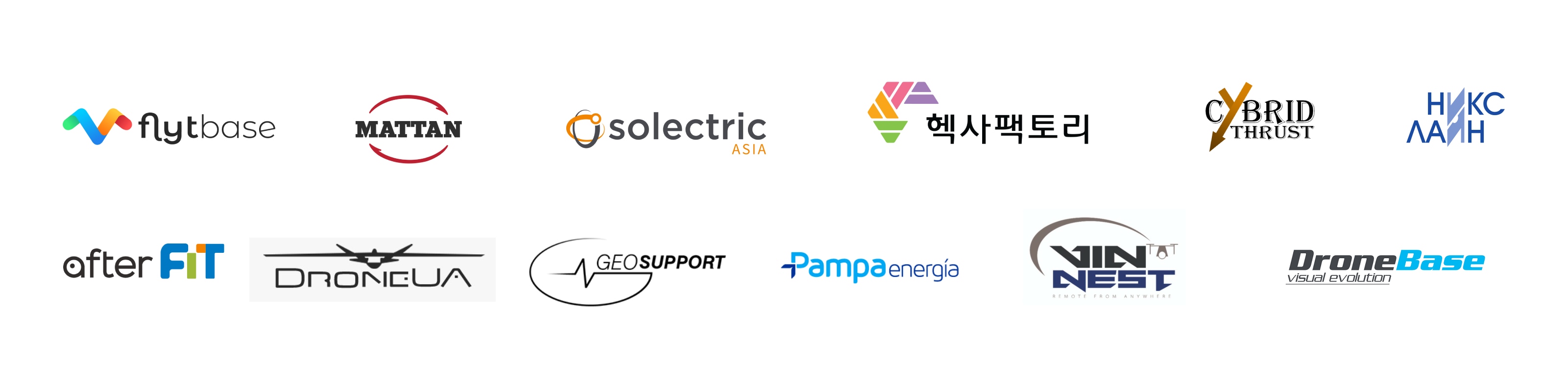 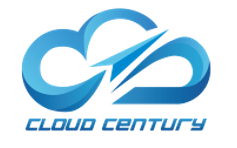 FREESKY
メディア掲載履歴
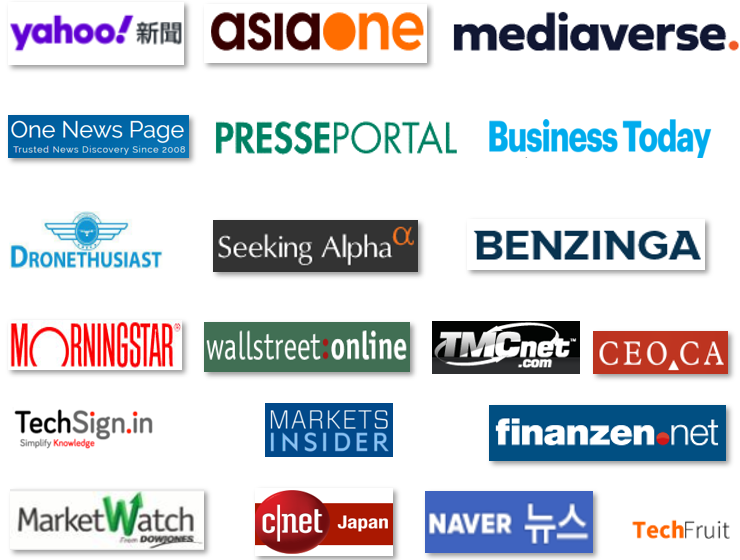 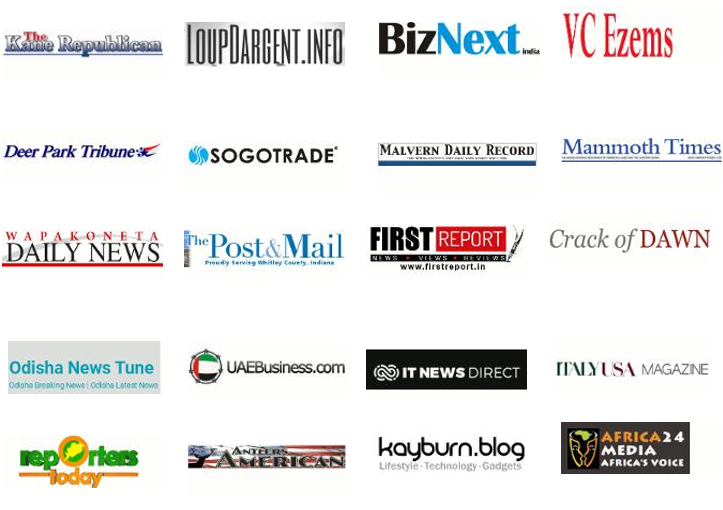 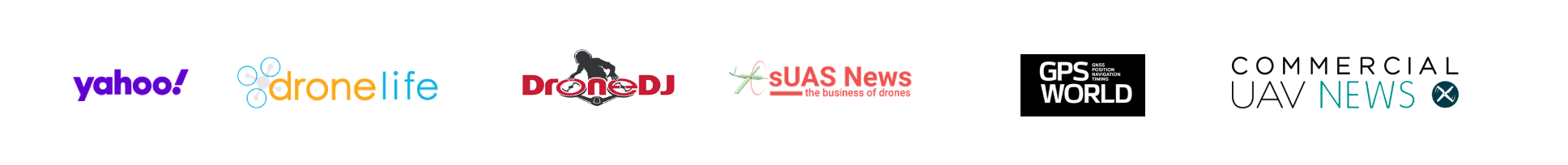 黒砂科技
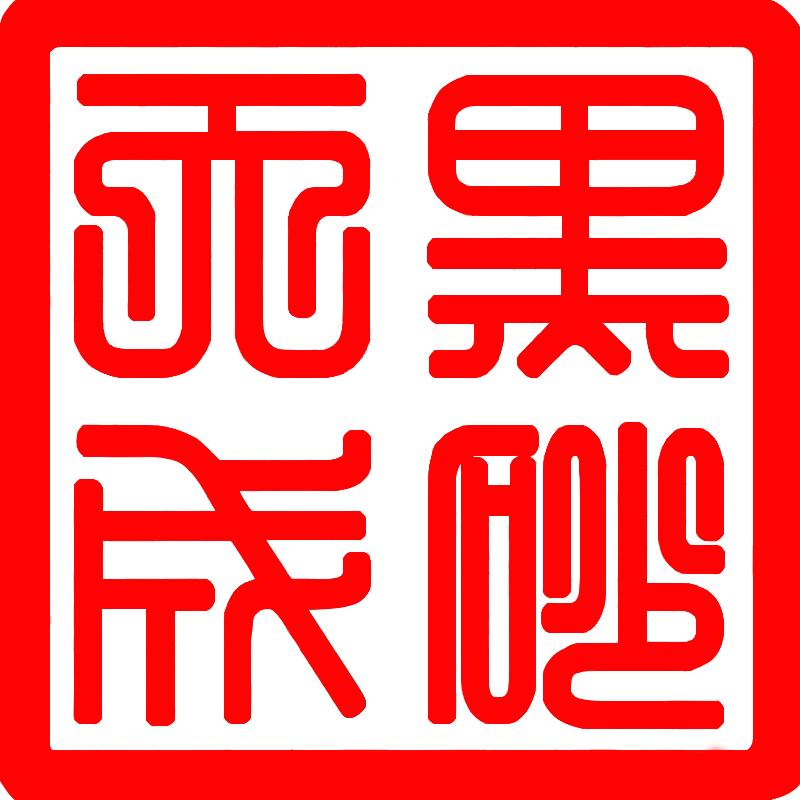 ロボットのための「マンションデベロッパー」